Державний професійно-технічний навчальний заклад 
“Роменське вище професійне училище”
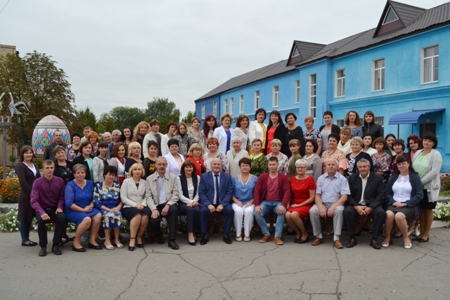 42000, Сумська обл., м.Ромни, 
вул. Коржівська,44
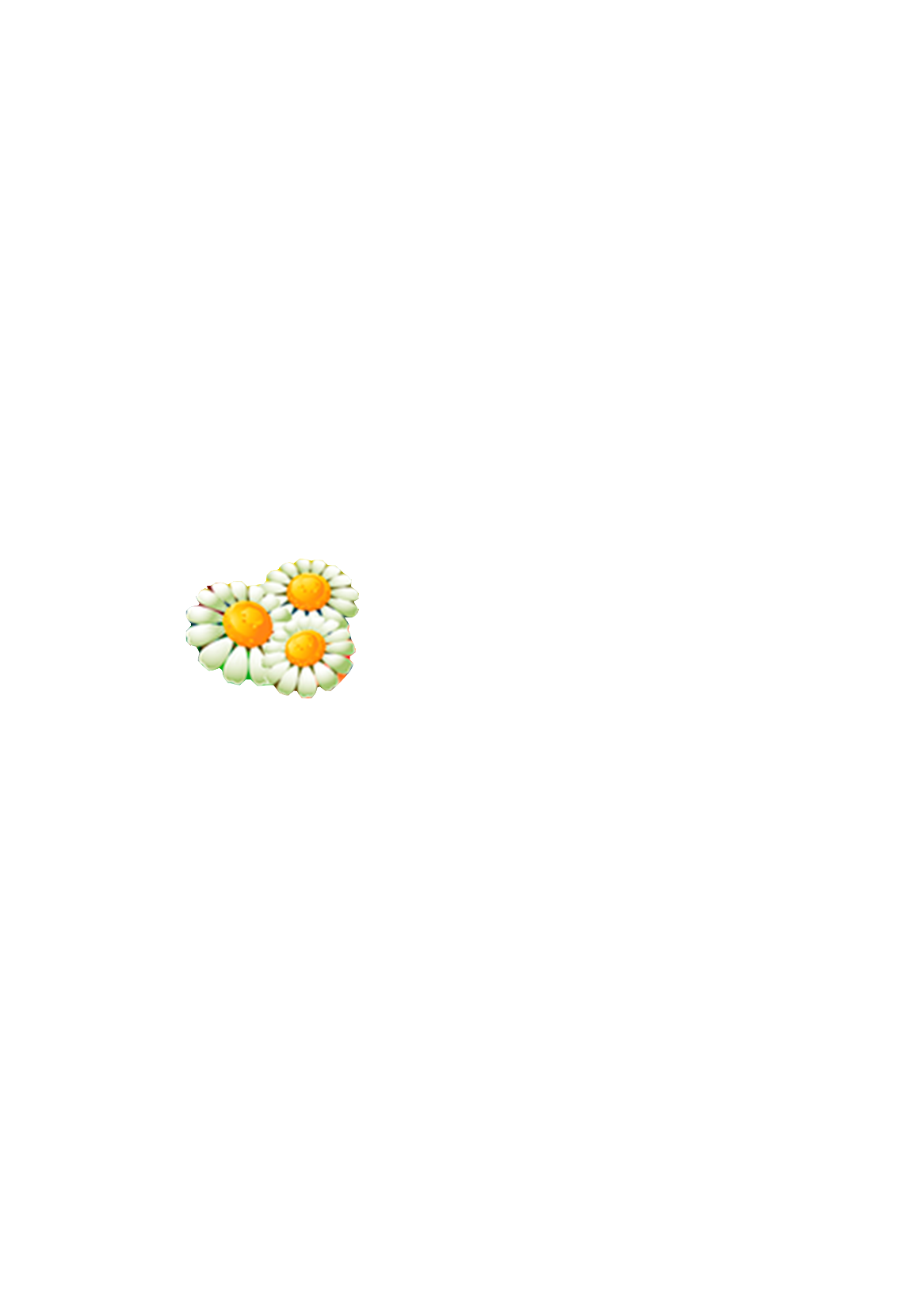 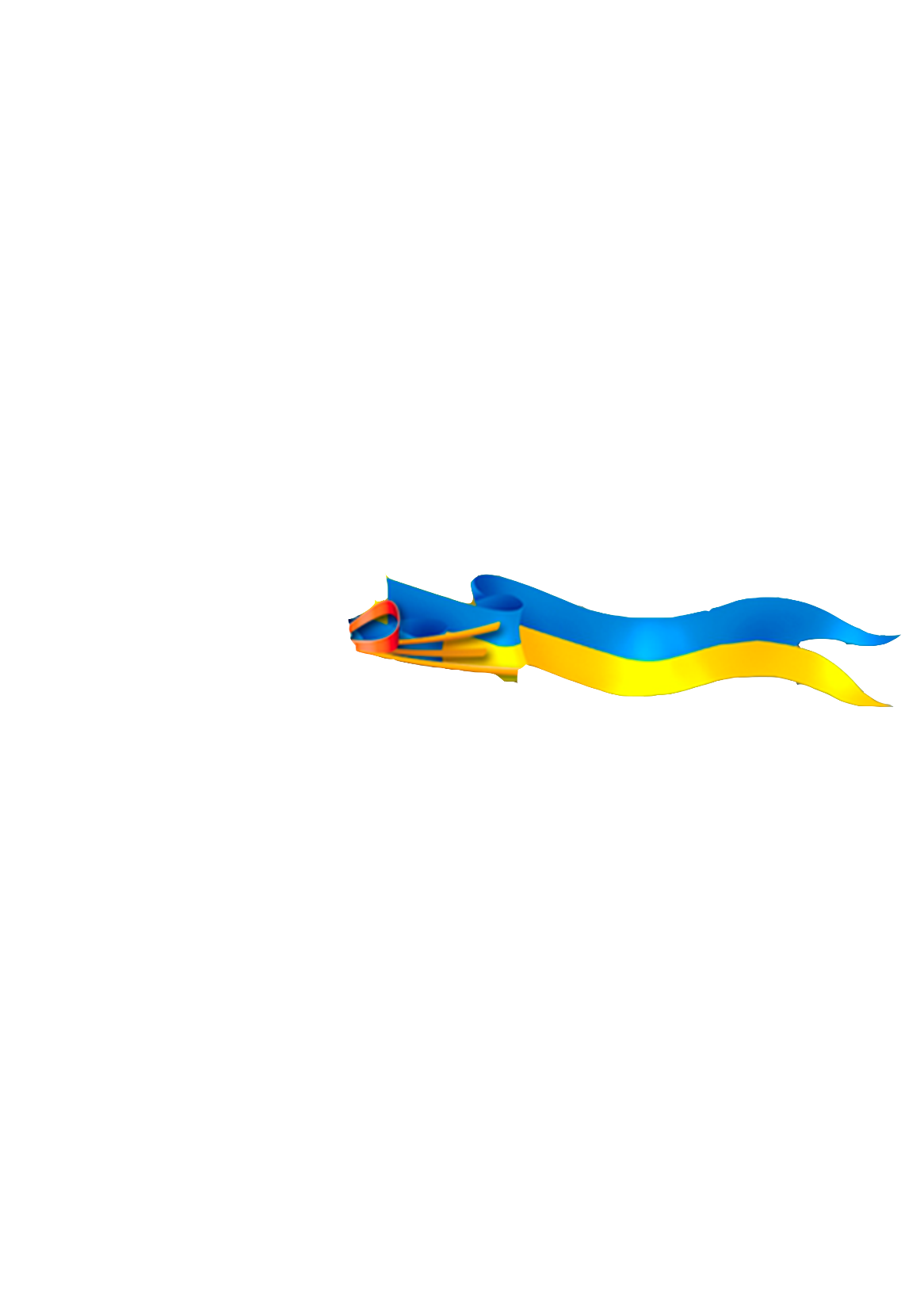 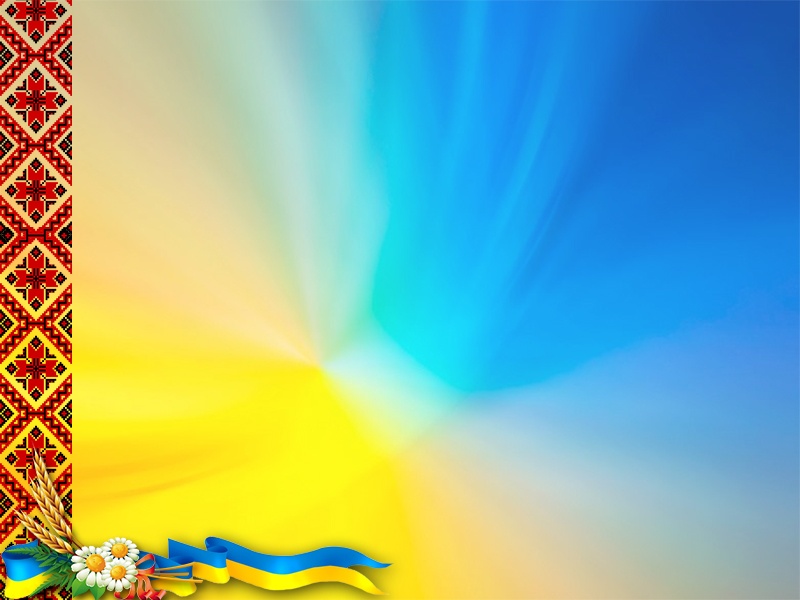 Звіт 
директора 
ДПТНЗ “Роменське ВПУ” про результати діяльності 
у 2017-2018 н.р.
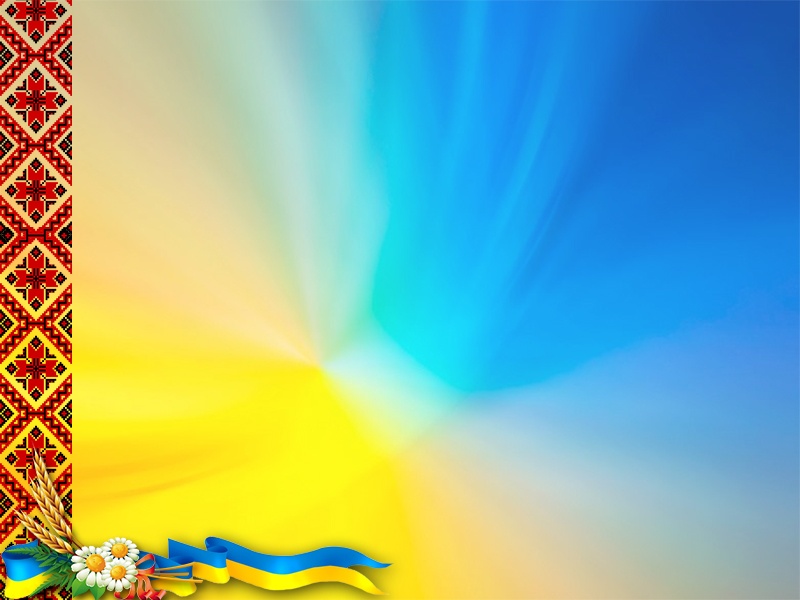 Професії, проліцензовані у 2017 р.:
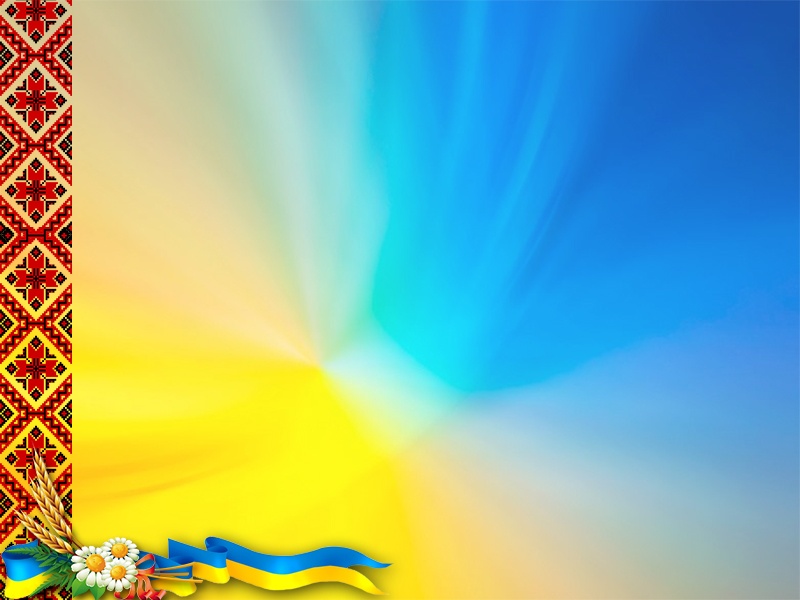 Загальний  контингент учнів
План набору на 2017-2018 н.р. – 176 чол. (100,5%) 

Контингент учнів станом на 01.10.2017 р. – 692 чол., 
з них: 
бюджет – 634 чол.
контракт – 58 чол.

План набору на 2018-2019 н.р.: 
кваліфіковані робітники – 200 чол.
молодші спеціалісти – 45 чол. 

Перехідний контингент станом на 01.07.2018 р. – 375 чол. 
Втрата контингенту – 14 чол. (2,2 %)
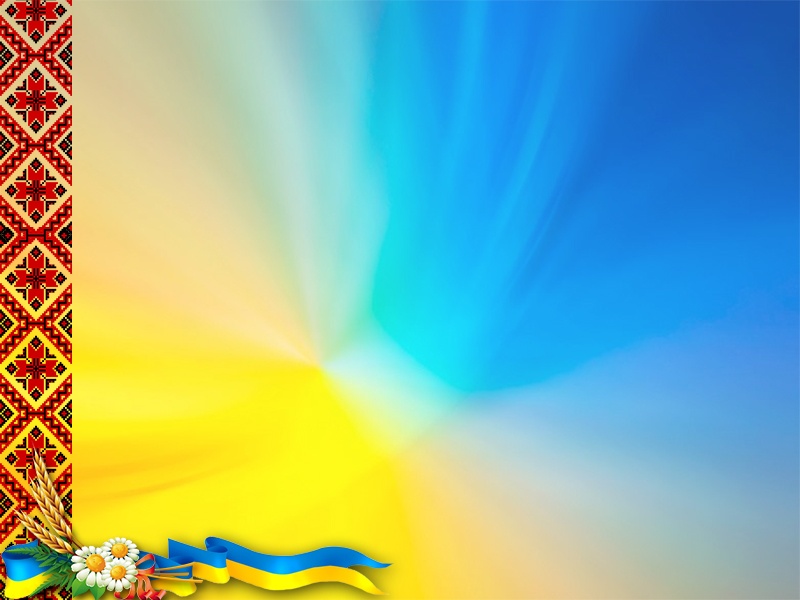 Випуск  у 2017-2018 н.р. (291 чол.): 
Загальний випуск за навчальний рік :
Бюджет – 251 чол. 
Контракт – 31 чол. 
Випуск  протягом навчального року – 104 чол.
Випуск станом на 27.06.2018 р. – 187 чол. , з них:
кваліфіковані робітники – 133 чол.
молодші спеціалісти – 45 чол.
Контракт  - 9 чол. 
Курсова підготовка – 9 чол.
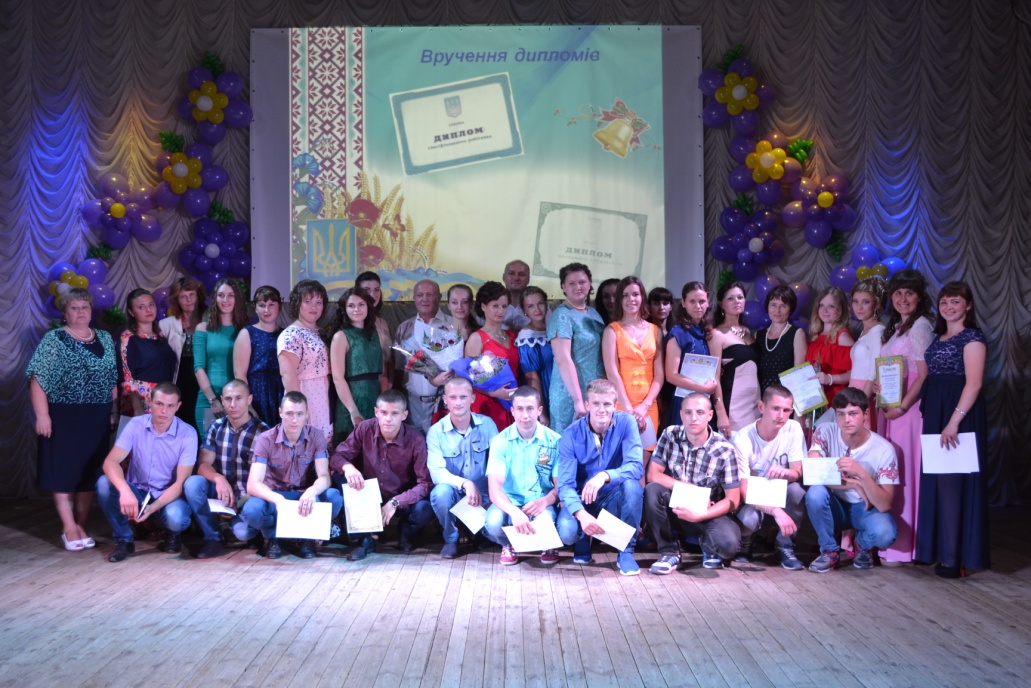 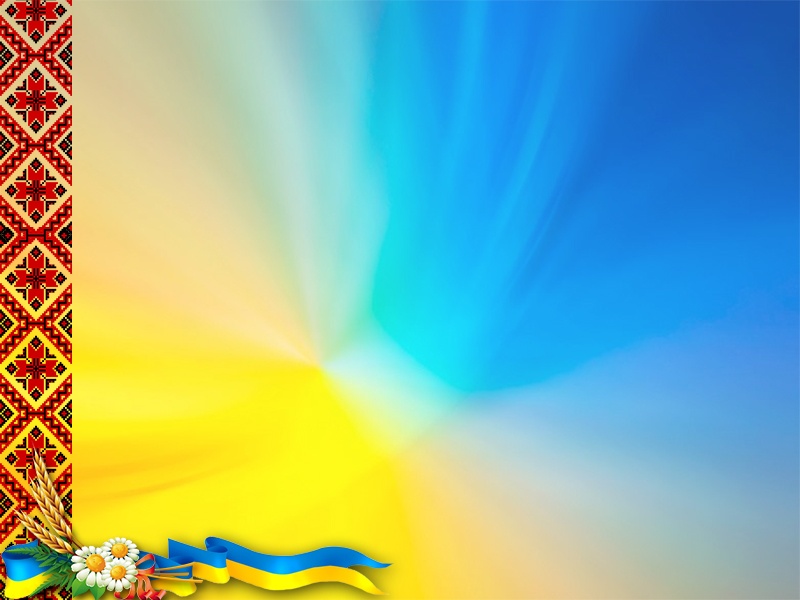 Навчально-виробнича діяльність
Працевлаштування  випускників 2017 р.

Випуск – 162 чол.: 
- працевлаштовано  – 137 чол. (84,6%), 
- продовжують навчання  - 4 чол. (2,5%)
- ЗСУ – 2 чол. (1,2%),
- декретна відпустка – 6 чол. (3,7%),
- не працевлаштовано – 13 чол. (8%)
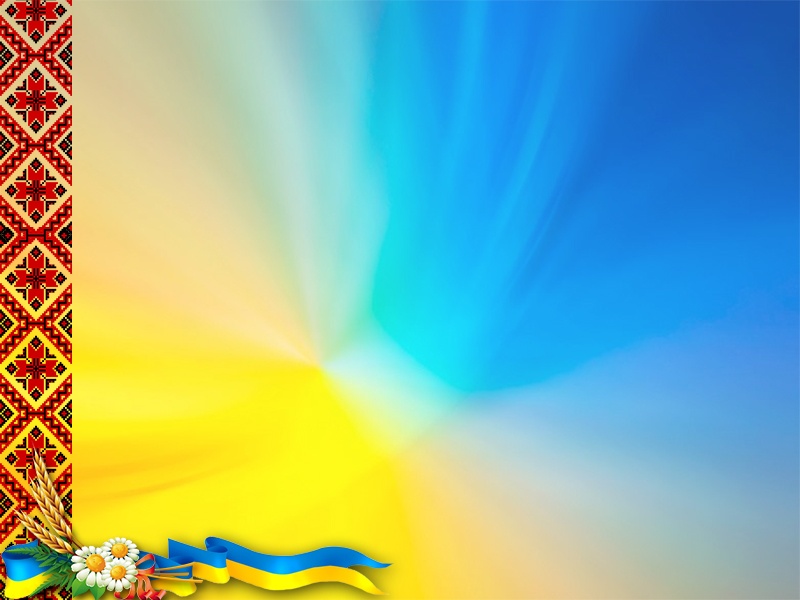 Навчально-виробнича діяльність
Надходження від проходження 
виробничої практики у 2017 році
106104 грн. (105%), план 100819 грн.
Надходження за професіями: 
слюсар з ремонту колісних транспортних засобів, електрогазозварник – 19703 грн.(88,4 %), заплановано - 22292,51 грн.; 
муляр, штукатур, лицювальник-плиточник – 17651 грн. (97,4%),  
      заплановано - 18129,66 грн.;
кухар, кондитер – 32955 грн. (123,1%), заплановано - 26779,97 грн. ;
електромеханік з ремонту та обслуговування ЛОМ, монтажник ІКУ – 11393 грн. (101,8%), заплановано – 11192,51 грн.;
продавець продовольчих товарів, продавець непродовольчих товарів  - 21890 грн. (110%), заплановано – 19900,01 грн.;
кравець, закрійник – 2512 грн. (99,5%) , заплановано – 2524,34 грн.
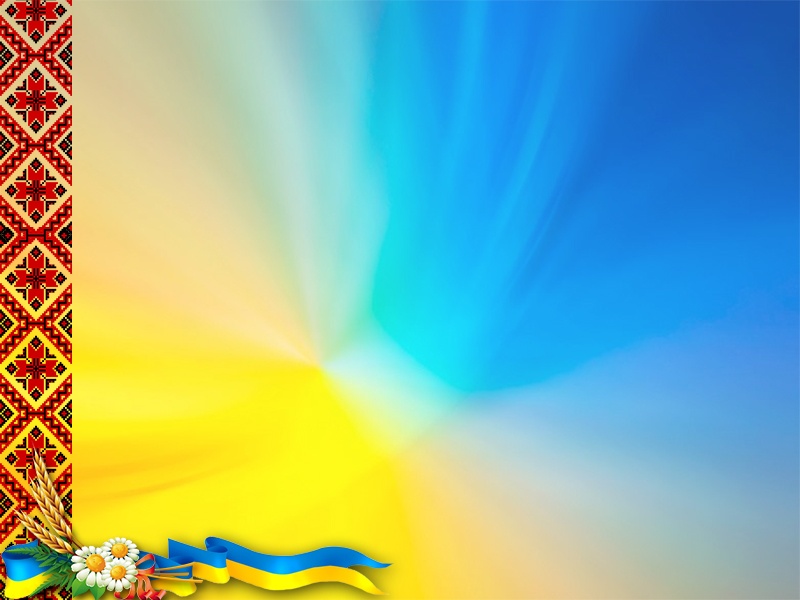 Навчально-виробнича діяльність
Виконання плану виробничої діяльності у 2017 році
3827504 грн. (118%)
в тому числі виконання плану  від реалізації продукції за професіями 95689 грн. (112%), план 85280 грн., 
а саме:
слюсар з ремонту колісних транспортних засобів, електрогазозварник – 6171 грн.(111 %), план 5570 грн.; 
муляр, штукатур, лицювальник-плиточник – 11931 грн. (210%), план 5680 грн.
кухар, кондитер – 23281 грн. (102%), план 22800 грн.
електромеханік з ремонту та обслуговування ЛОМ, монтажник ІКУ – 4580 грн. (100%), план 4580 грн.
продавець продовольчих товарів, продавець непродовольчих товарів  - 44576 грн. (107%), план 41500 грн.
кравець, закрійник – 5150 грн. (100%) , план 5150 грн.
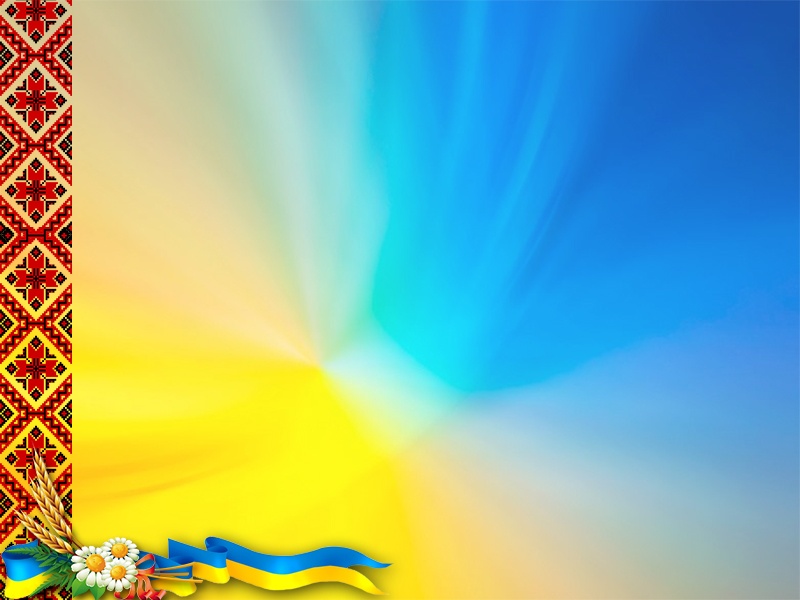 Навчально-виробнича діяльністьза два квартали 2018 р.
Надійшло коштів на суму 64572 грн.,
Виготовлено товарів для власних потреб та виконано робіт на утримання матеріальної бази училища 
на суму 144262 грн., 
що разом складає 208834 грн., 
план 147820 грн. (144,7%)
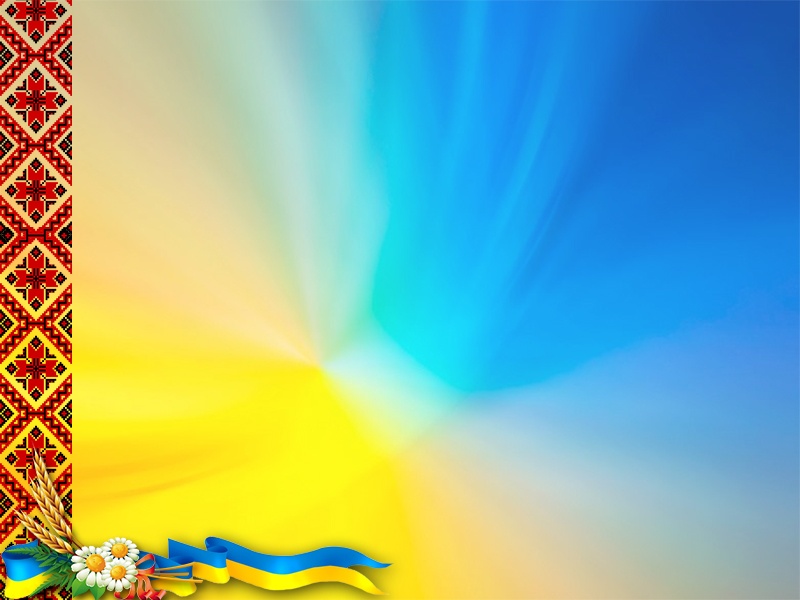 Навчально-виробнича діяльність за два квартали 2018 р.
Виконання плану виробничої діяльності
Навчально-практичний центр монтажників санітарно-технічних систем і устаткування. Майстерня монтажників санітарно-технічних систем і устаткування - 32265 грн. 
Лабораторія обладнання електричного зварювання плавленням, будови автомобілів, технічного обслуговування автомобілів, майстерня електрогазозварювальна, ремонту автомобілів  - 33758 грн. 
Лабораторія будівельних матеріалів, майстерня кам’яних, штукатурних робіт, лицювальників-плиточників  - 76601 грн.
Кухня лабораторія з дегустаційною залою з професій “кухар”, “кондитер” №1, №2 - 18210 грн.
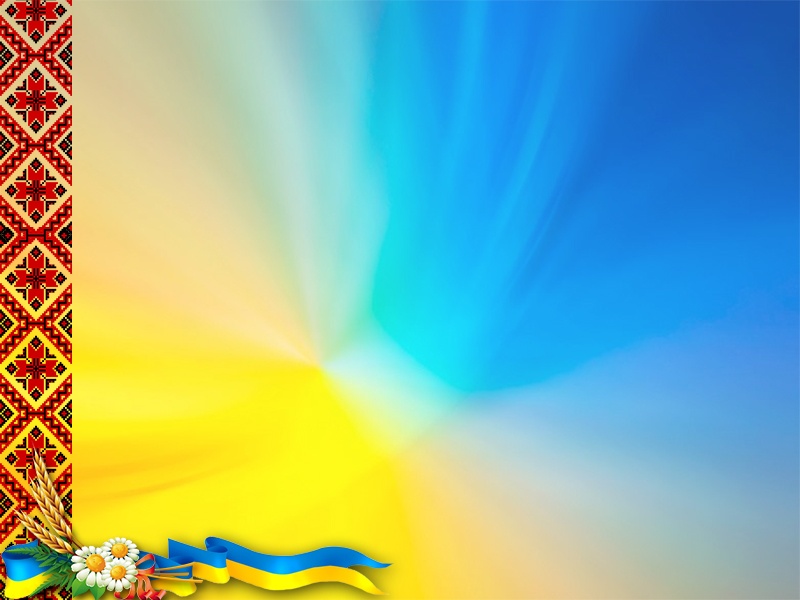 Навчально-виробнича діяльність за два квартали 2018 р.
Лабораторія-навчальний магазин, лабораторія продовольчих, непродовольчих товарів, майстерня непродовольчих товарів - 22320 грн.
Лабораторія обладнання, матеріалознавства, конструювання та моделювання одягу, швейна  майстерня з професій “кравець”, “закрійник”- 19300 грн. 
Лабораторія програмного забезпечення, комп'ютерних мереж, майстерня з ремонту та обслуговування ЛОМ, монтажу радіоелектронної апаратури та приладів - 6380 грн.
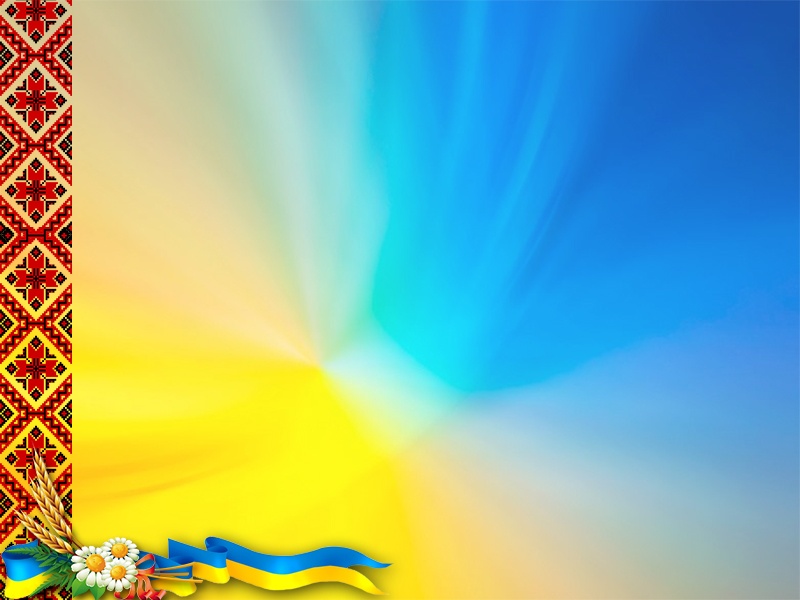 Навчально-практичний центр
із підготовки монтажників санітарно-технічних систем і устаткування на базі ДПТНЗ «Роменське ВПУ»
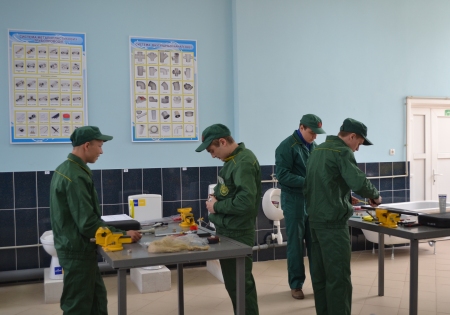 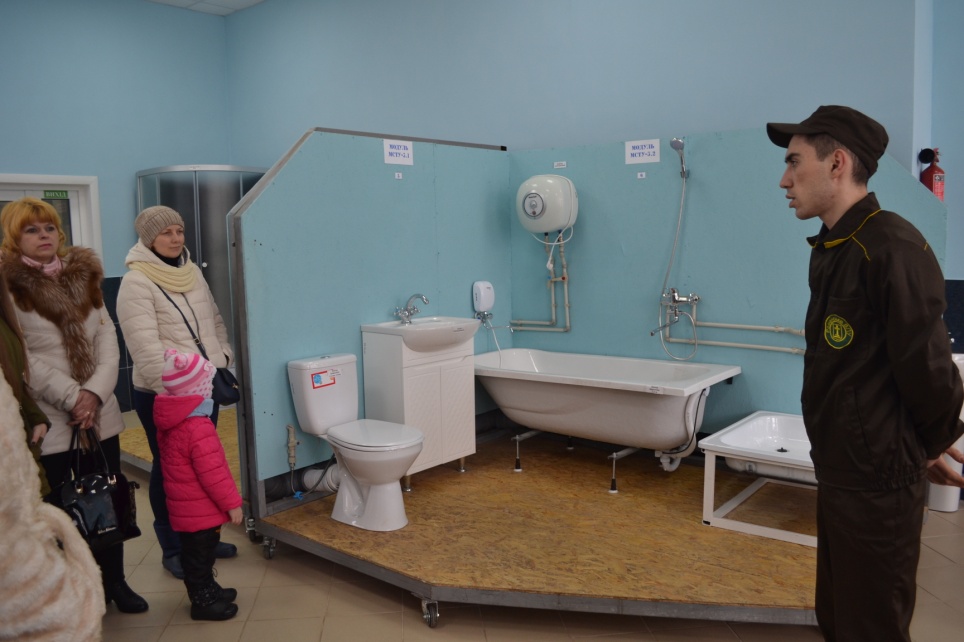 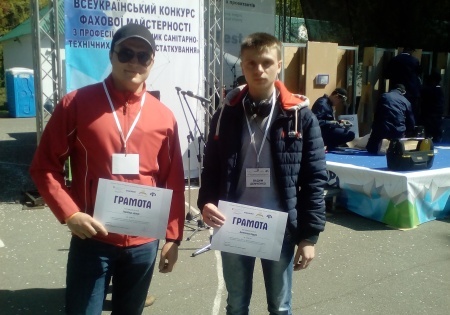 Всеукраїнський конкурс фахової майстерності за професією «Монтажник санітарно-технічних систем і устаткування»

Горобець Денис та Демченко Вадим, нагороджені Грамотами
Майстер в/н - Кревсун В.В.
Викладач - Берко Р.В.
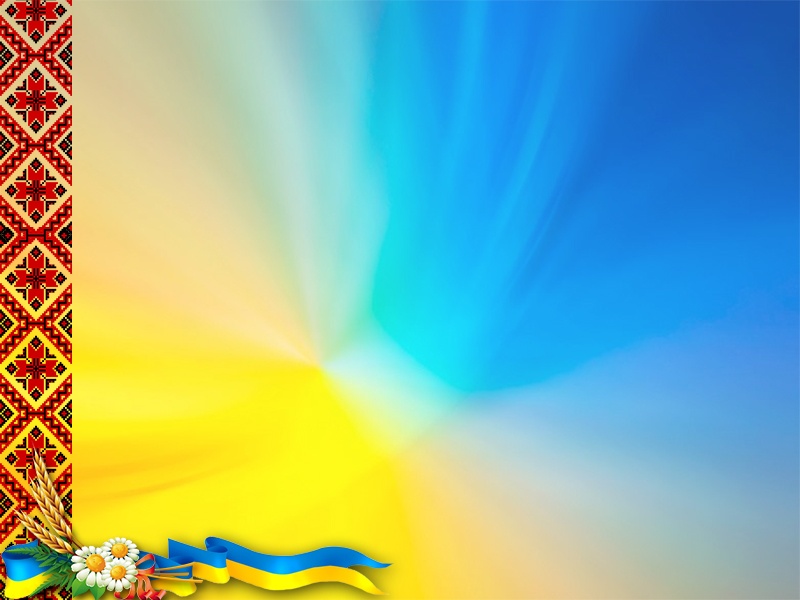 Відкриття Центру розвитку професійної кар’єри (18.05.2018)
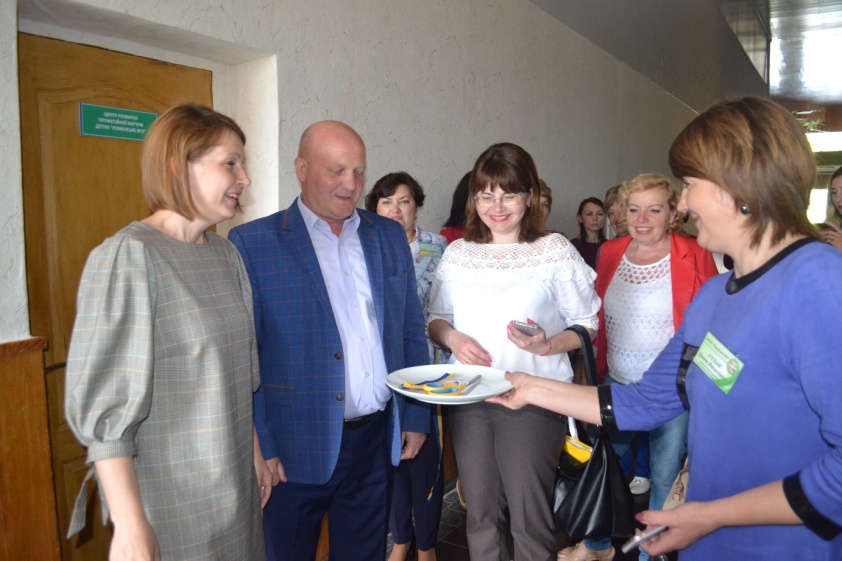 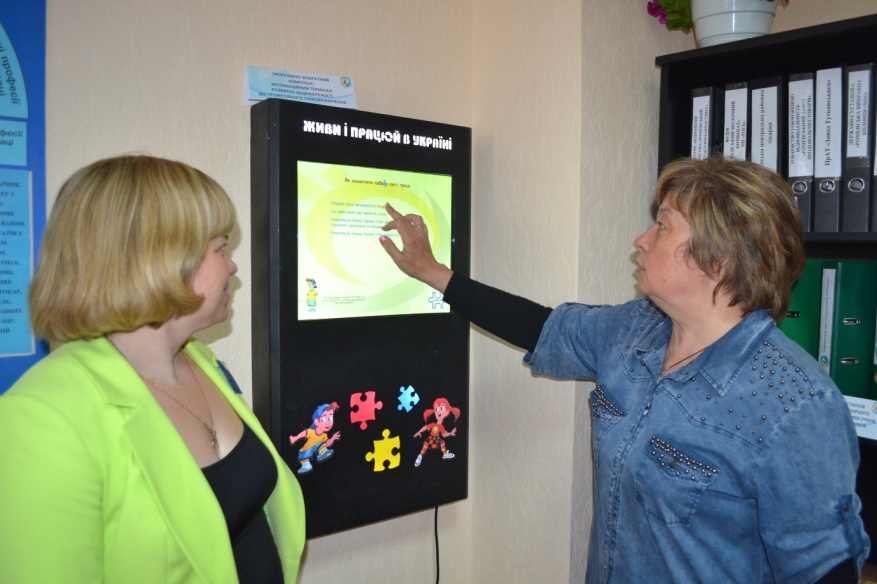 Демонстрація роботи програмно-апаратного комплексу «Мотиваційний термінал розвитку зацікавленості до професійного самовизначення»
Урочисте відкриття Центру розвитку професійної кар`єри в Роменському ВПУ
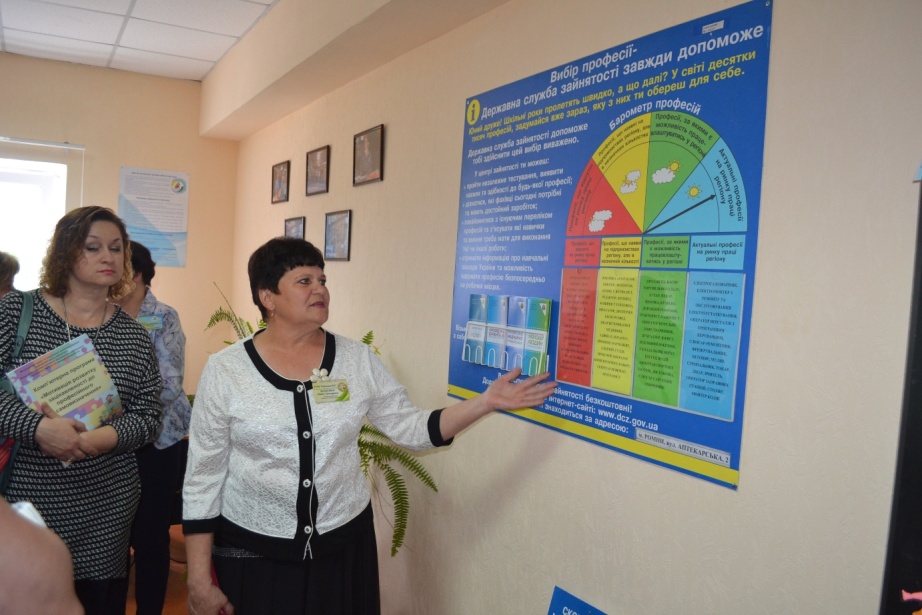 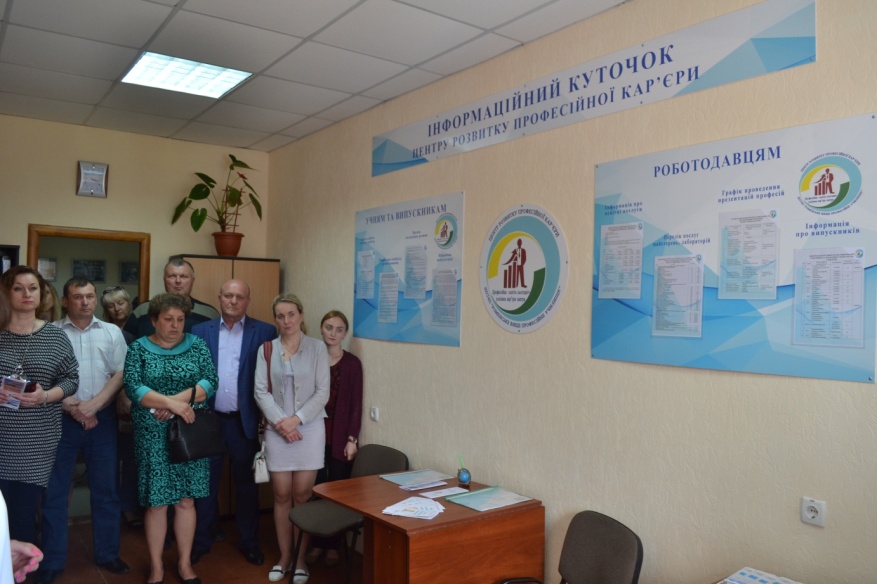 Показ матеріалів, що допомагають учням у пошуку роботи
Інформаційний куточок Центру розвитку професійної кар`єри
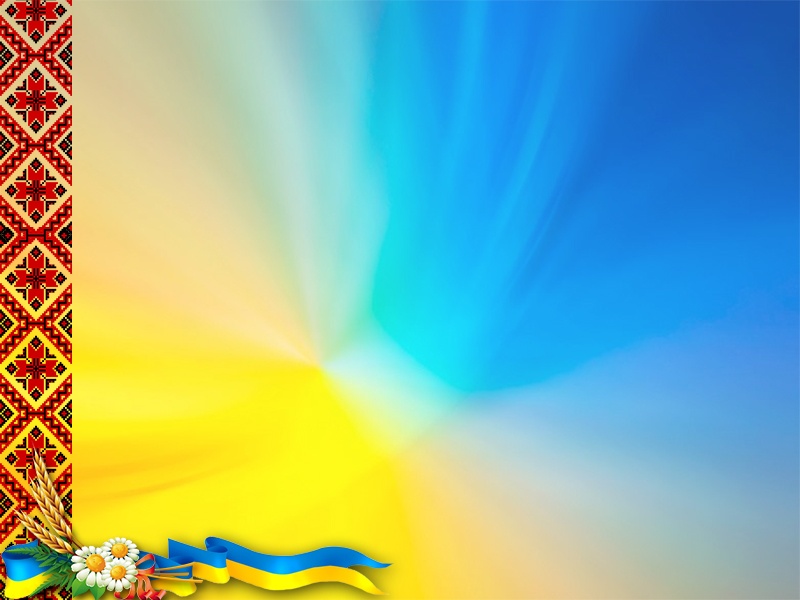 Охорона праці
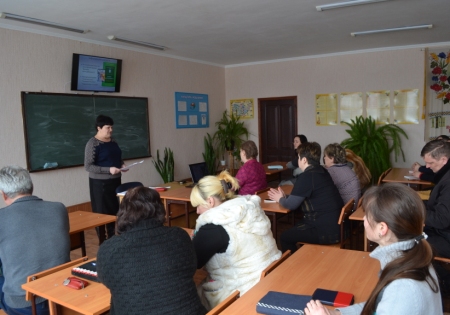 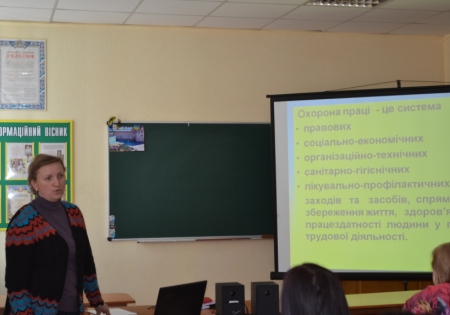 Викладач охорони праці Пугач Т.М.  інформує присутніх про основні вимоги до забезпечення безпечних умов життєдіяльності учасників освітнього процесу
Виступ заступника директора з НВР Міщенко Н.Г. щодо законодавства України з питань охорони праці
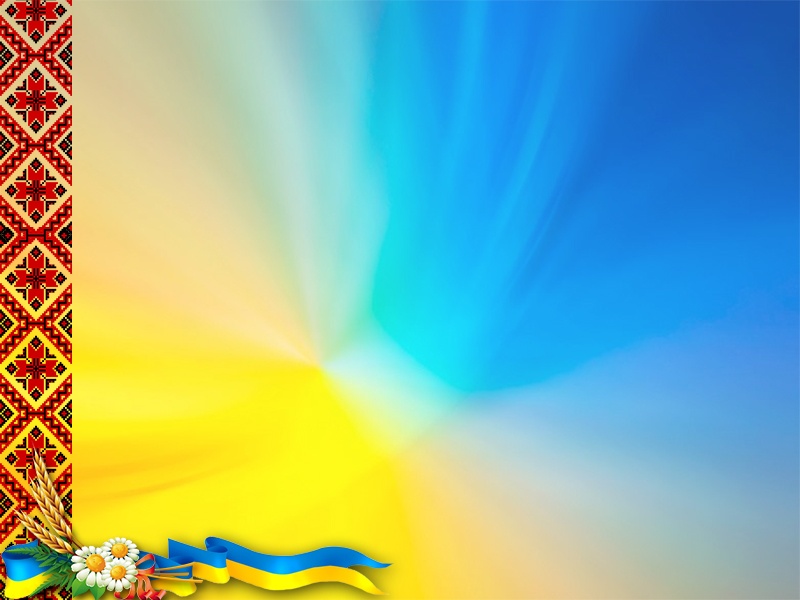 Під час навчання та перевірки знань з охорони праці
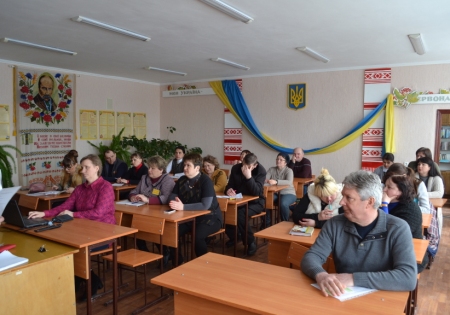 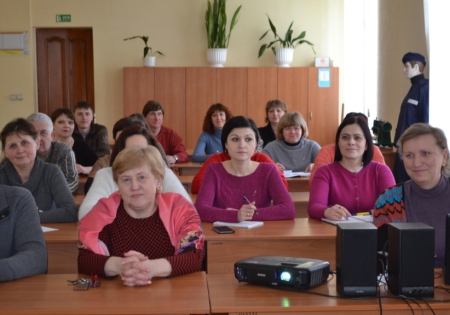 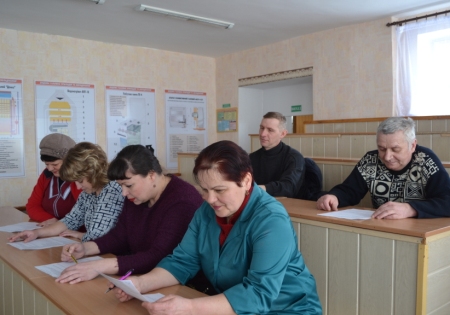 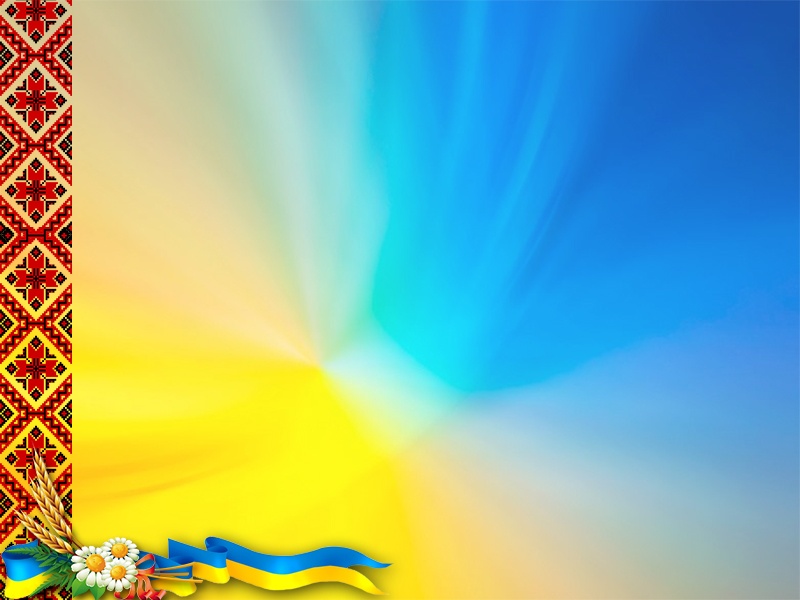 Досягнення учнів та педагогічних працівників
Всеукраїнський фізичний конкурс “Левеня-2018” – 15 уч. – відмінний результат; 
Міжнародний конкурс юних істориків “Лелека-2018” – 10 уч. -  “золотий лелека”– 4 уч., “срібний лелека”– 2 уч.,  “бронзовий лелека” – 4 уч.;
Міжнародний конкурс “Кенгуру - 2018” – 17 уч. – відмінний результат; 
ІІ етап конкурсу учнівської творчості з історії України та державотворення ім. Т.Г. Шевченка – Шебедя Антон – 4 місце;
Міжнародний конкурс з інформатики та комп’ютерної грамотності «Бебрас - 2018» - 25 чол. – відмінний результат.
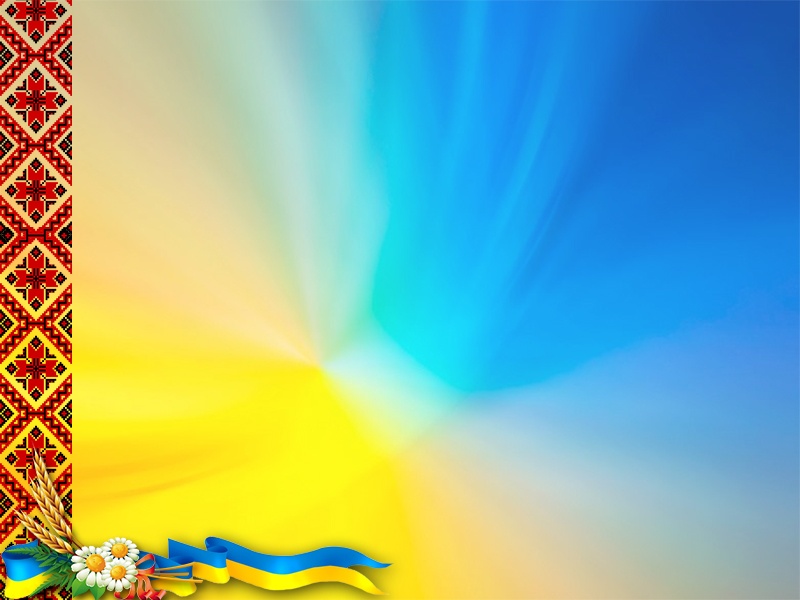 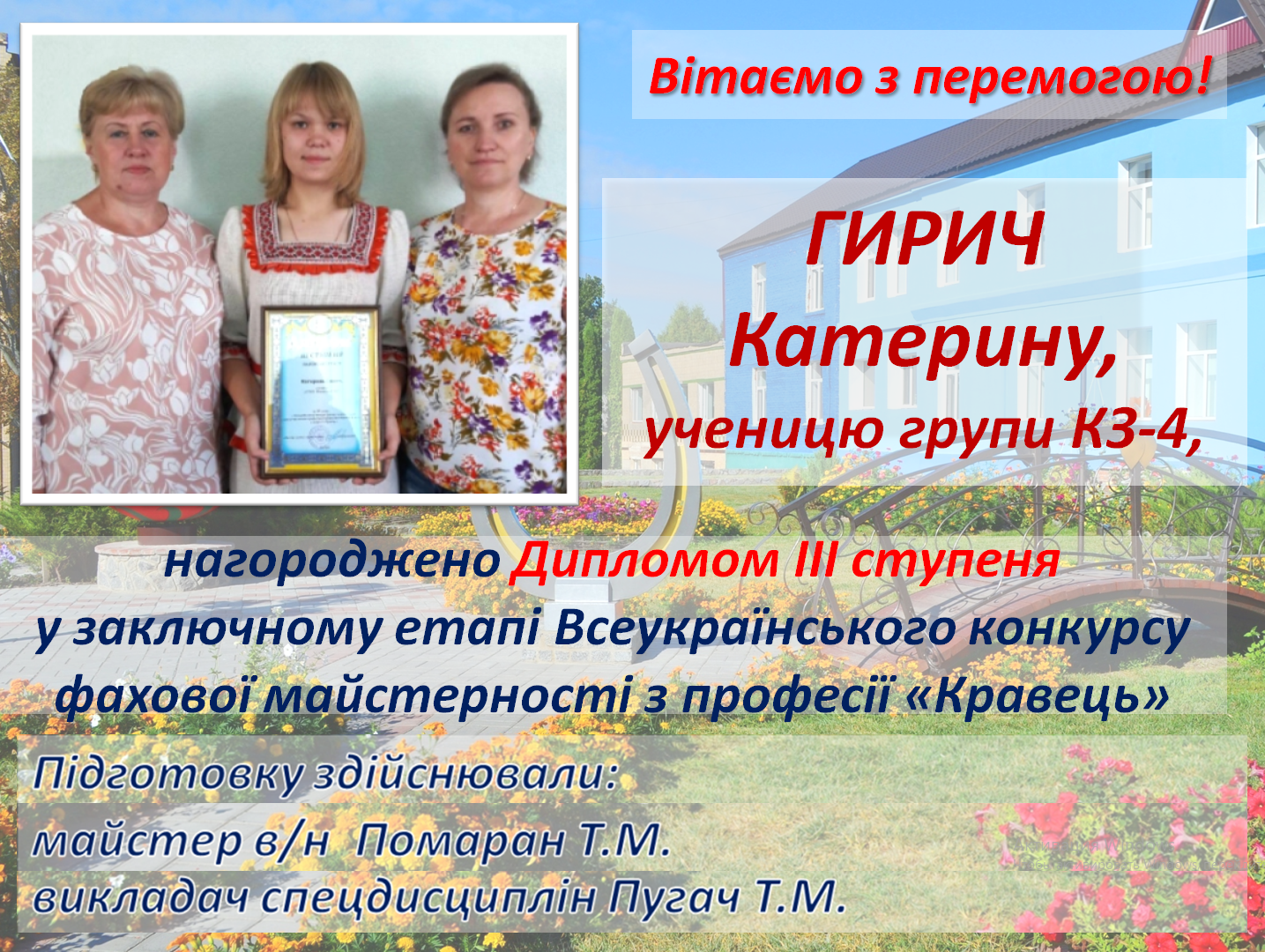 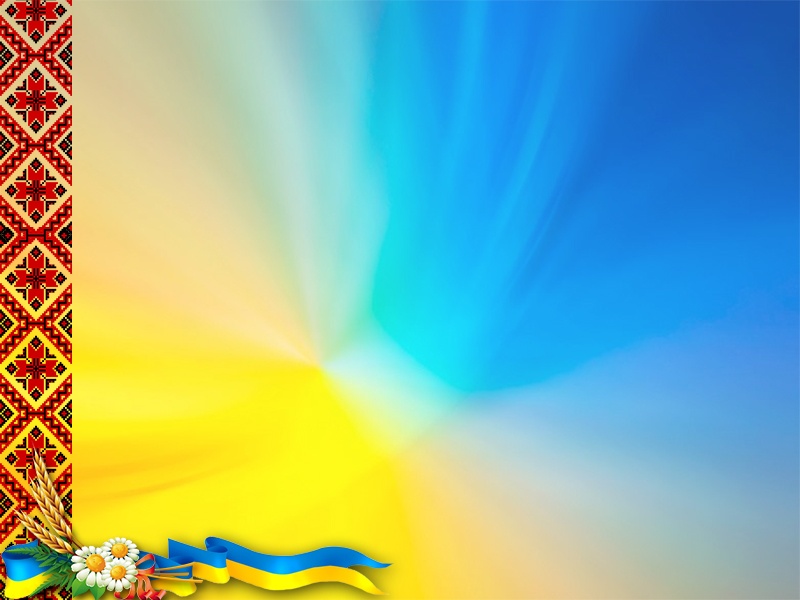 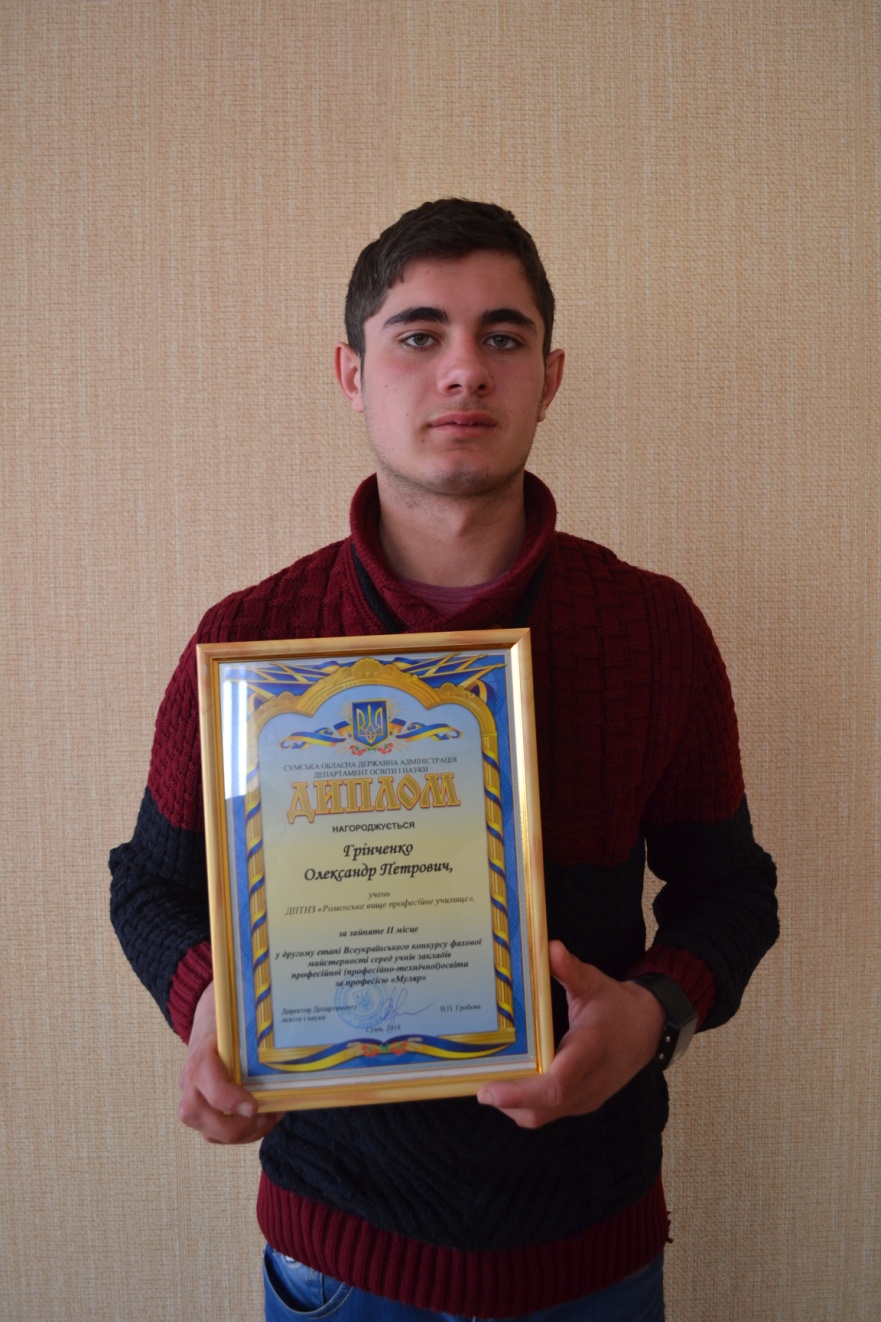 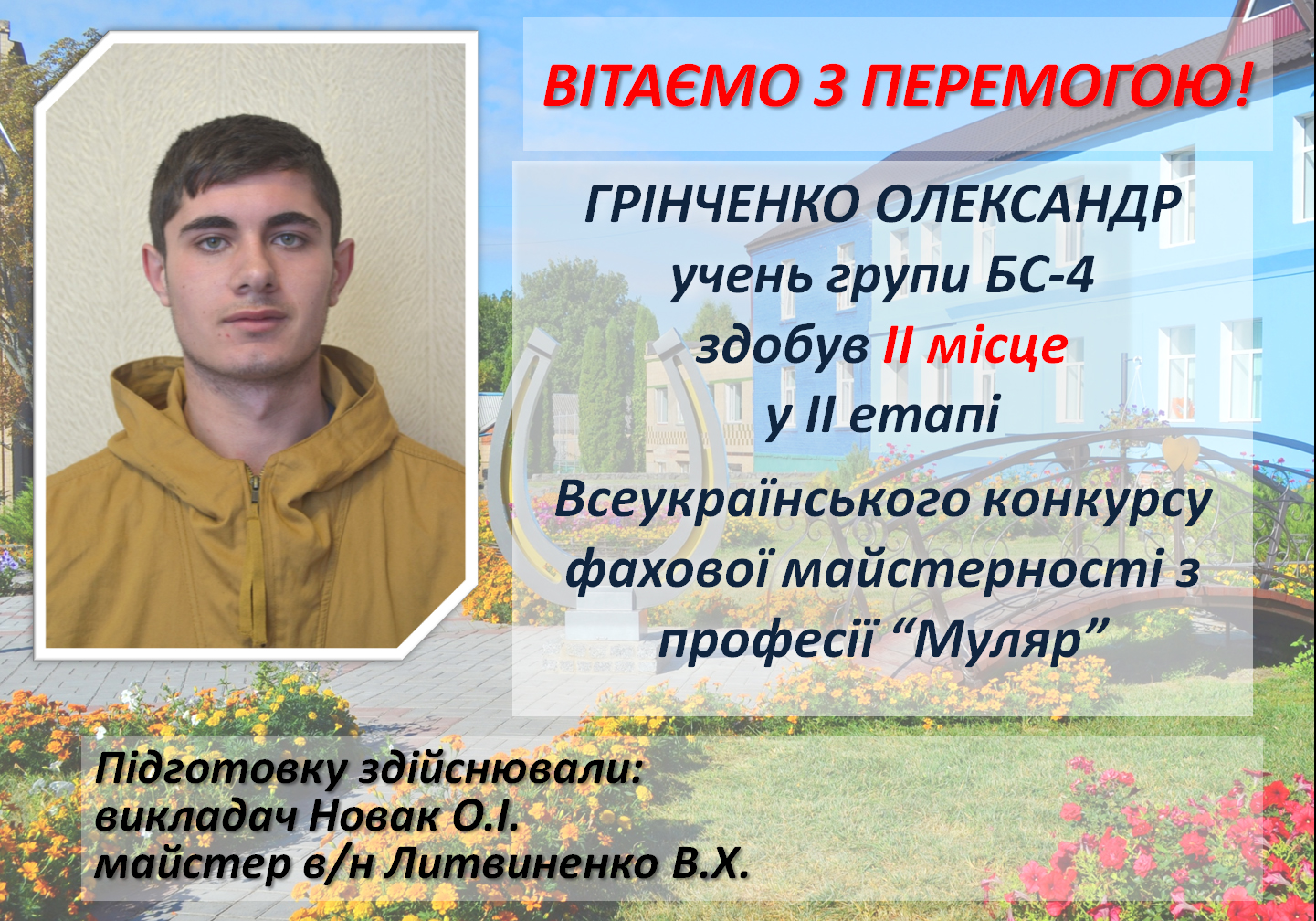 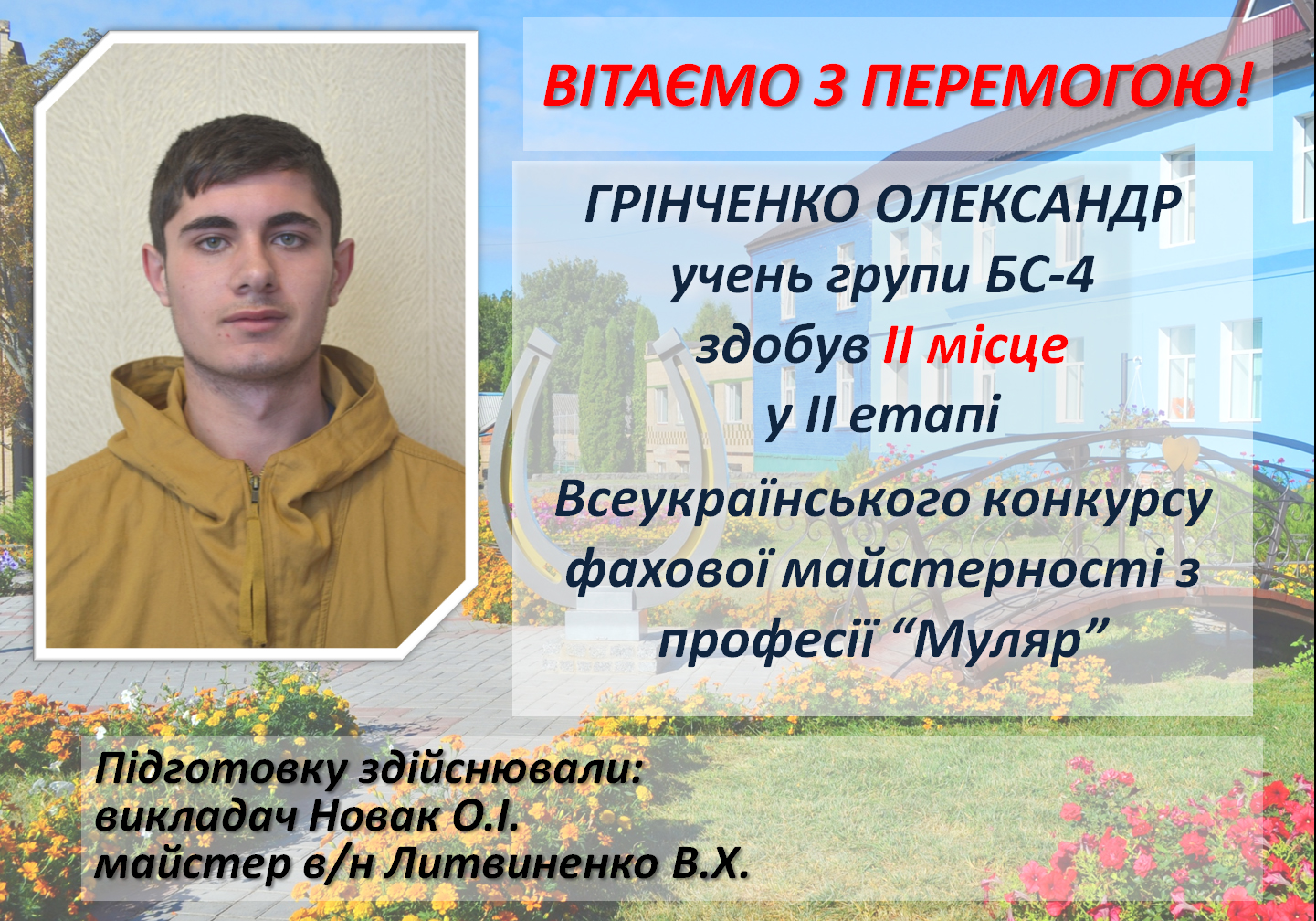 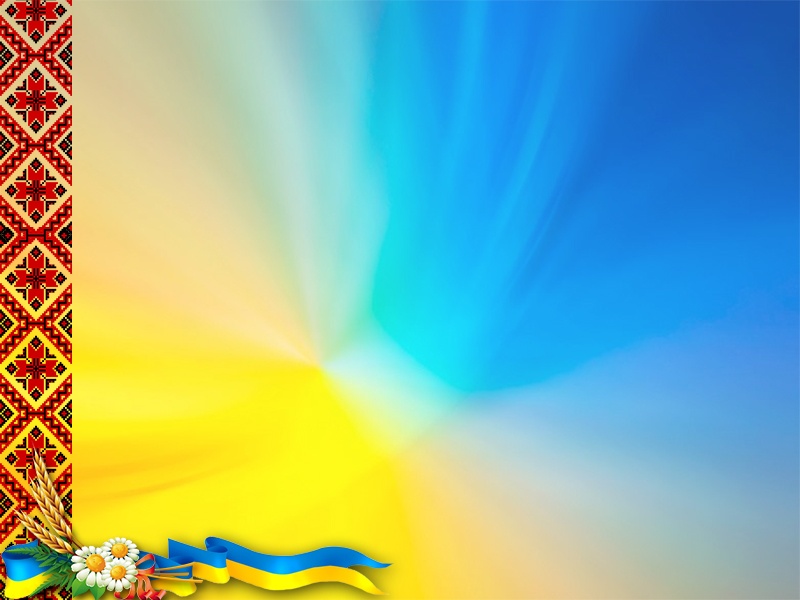 Стипендія голови ОДА Овчаренко Руслан
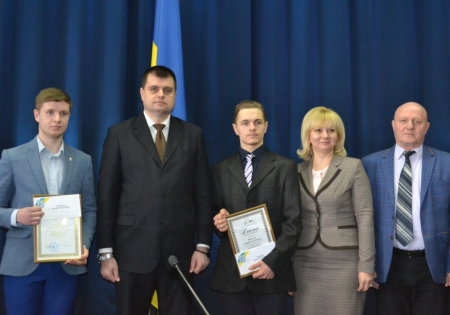 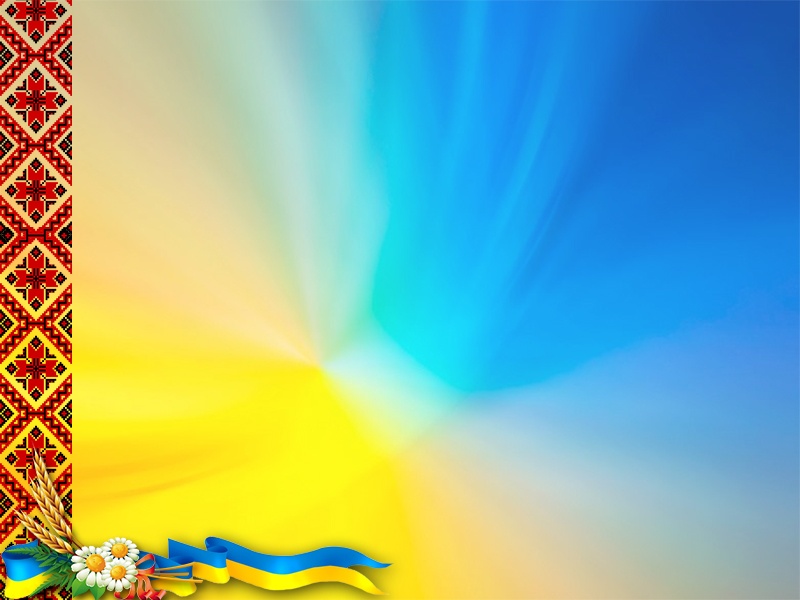 III етап обласного огляду – конкурсу на краще КМЗпредметів «Історія України», «Всесвітня історія», «Правознавство»
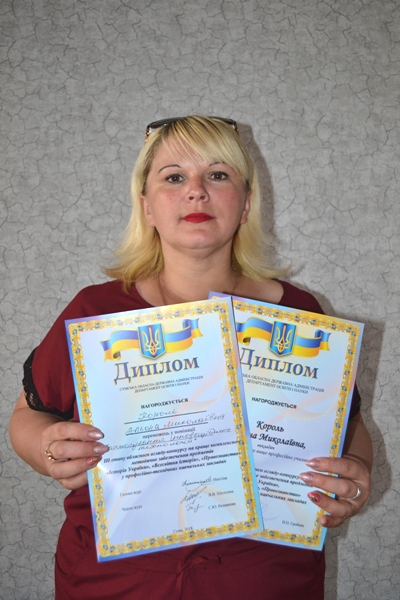 Король А. М. нагороджена Дипломом призера в номінації: «Застосування інноваційних технологій»
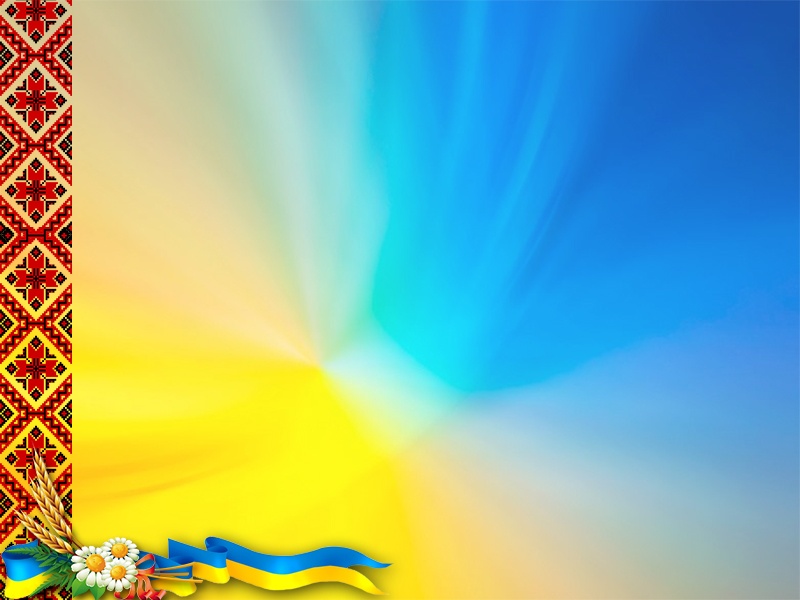 Участь в ярмарку до Дня Європи
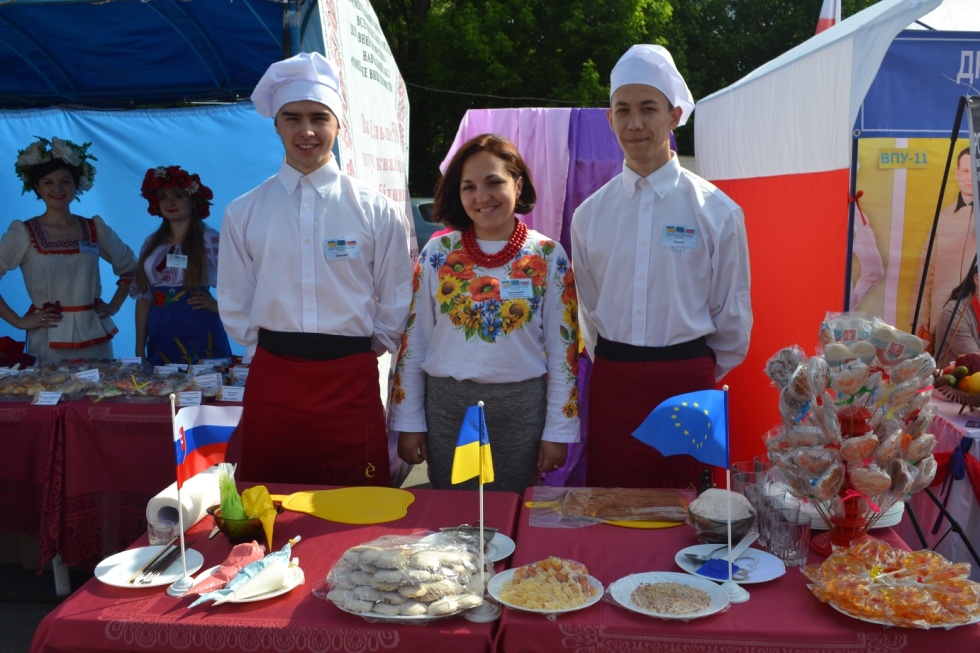 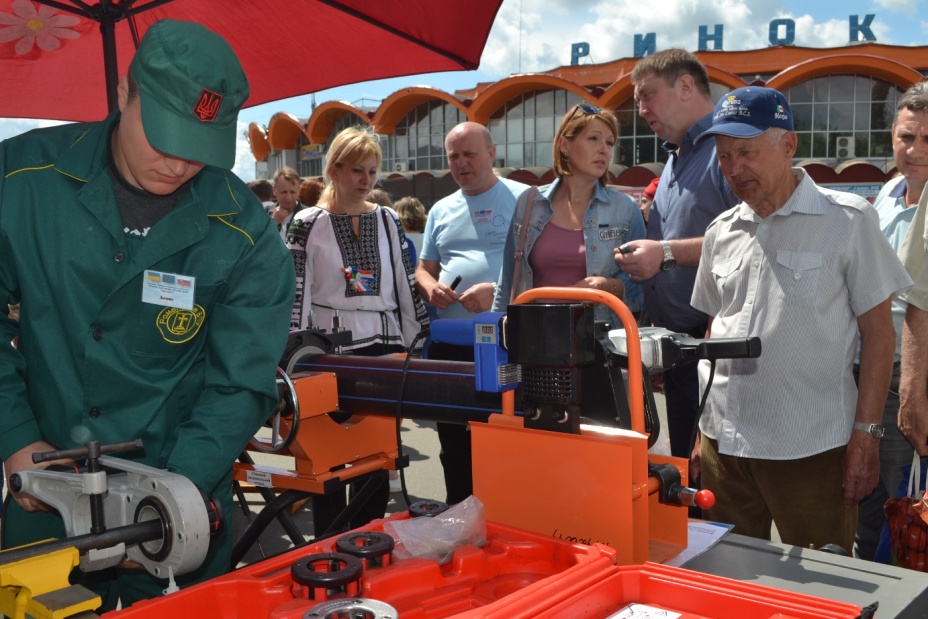 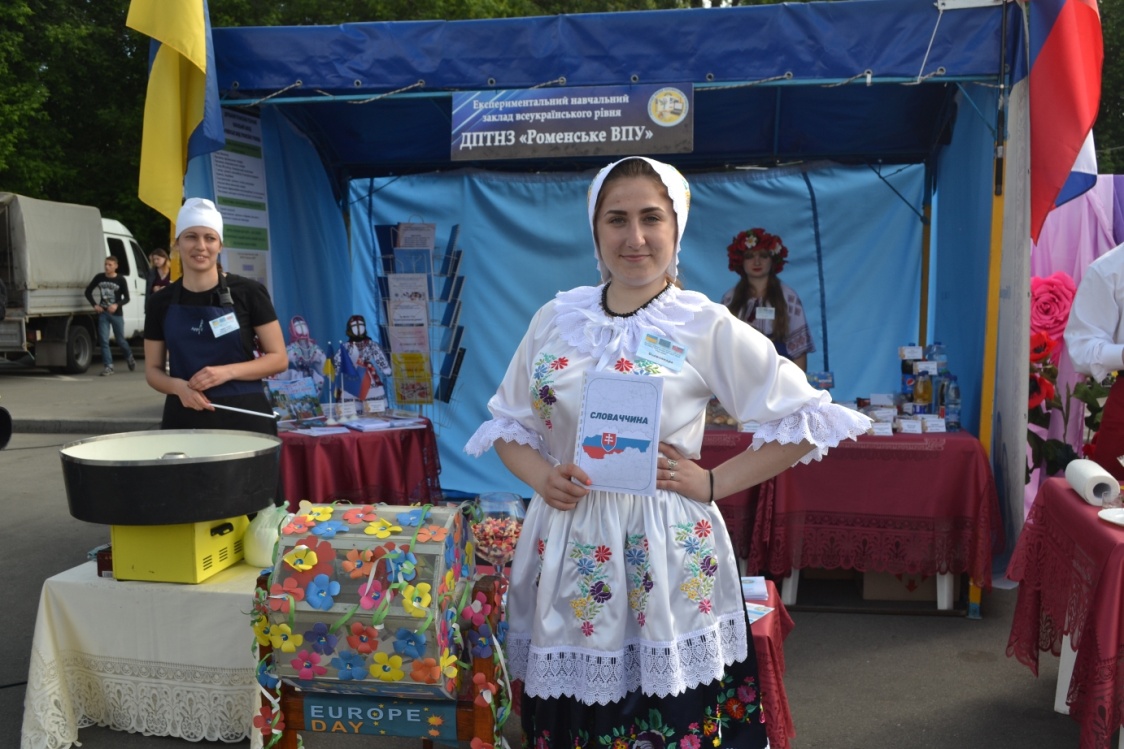 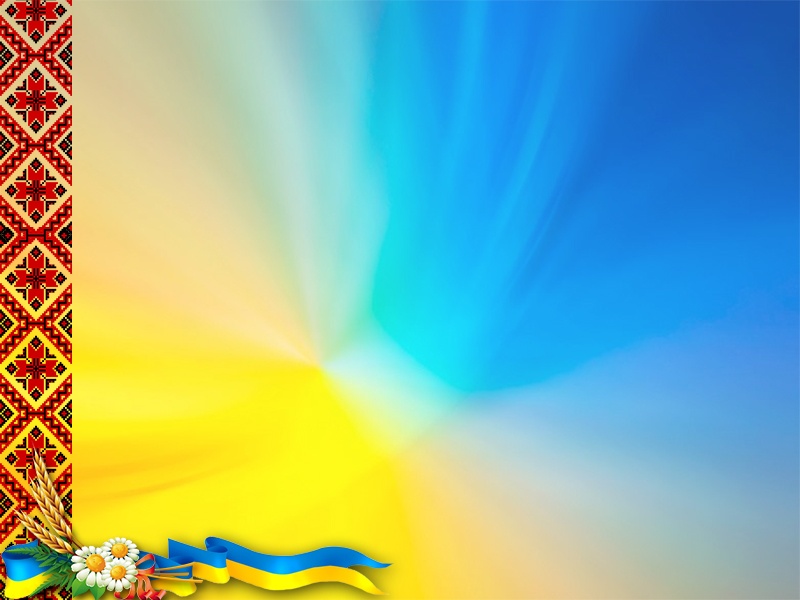 Дослідно-експериментальна робота за темою: “Відкрите професійне навчання населення на модульно-компетентнісній основі
Проміжні  результати дослідно-експериментальної роботи:
Підготовлено пакети матеріалів для проведення вхідного контролю з професій:
«Кравець» – 2-3 розряд;
«Муляр» – 2-3,4 розряди;
«Кухар» – 3,4 розряди;
«Продавець продовольчих товарів» – 3 розряд;
«Електромеханік з ремонту та обслуговування лічильно-обчислювальних машин» – 3 розряд;
«Електрогазозварник»  – 2,3 розряди;
«Монтажник санітарно-технічних систем і устаткування» –  2-3 розряд
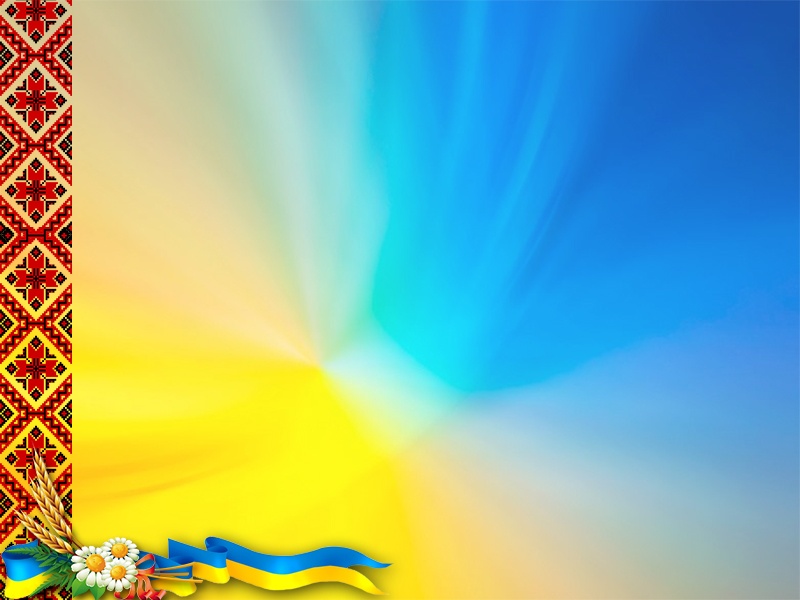 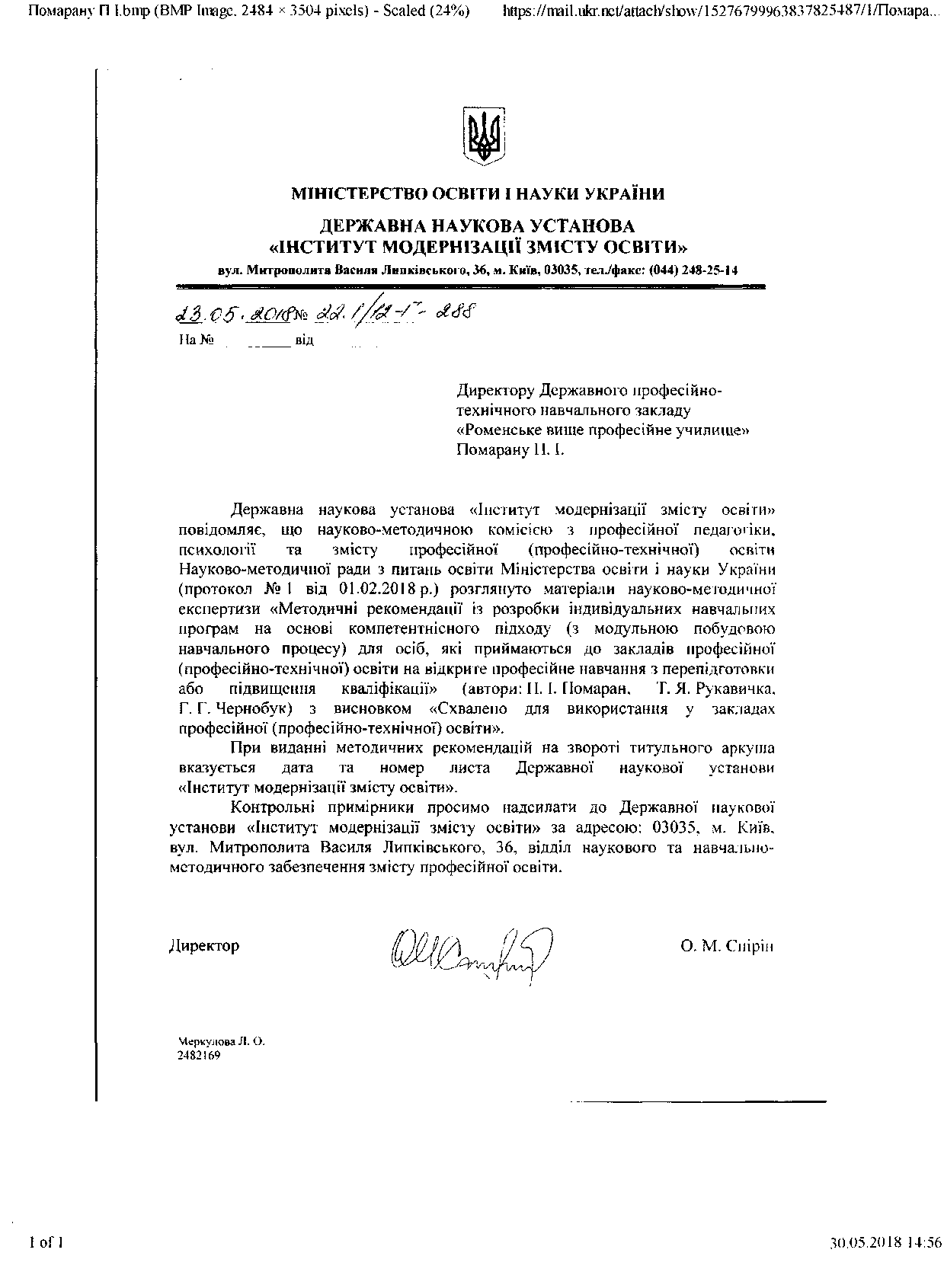 ПРОМІЖНИЙ РЕЗУЛЬТАТ 
ДОСЛІДНО- 
ЕКСПЕРИМЕНТАЛЬНОЇ 
РОБОТИ 

Підготовлені
“Методичні рекомендації  із розробки індивідуальних навчальних програм на основі компетентнісного підходу (з модульною побудовою навчального процесу) для осіб, які приймаються до закладів професійної (професіно-технічної) освіти на відкрите  професійне навчання з перепідготовки або підвищення кваліфікації”  отримали гриф МОН України
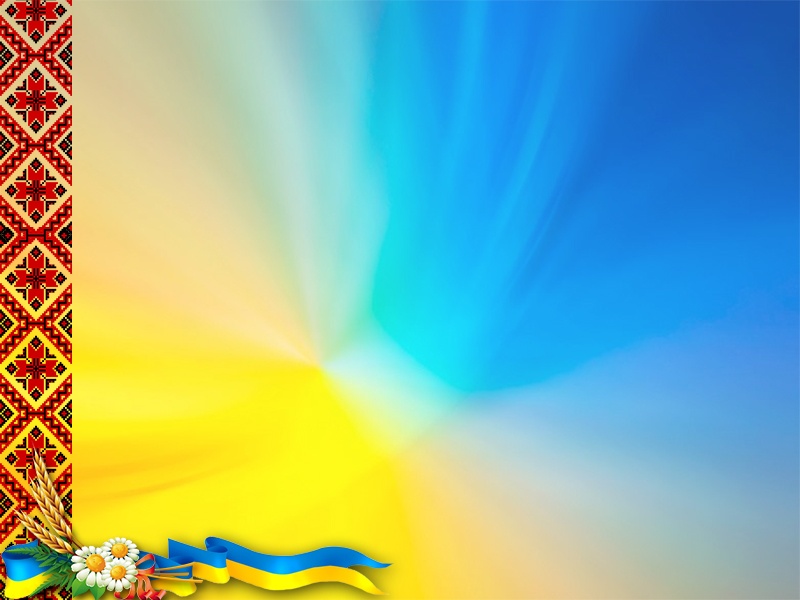 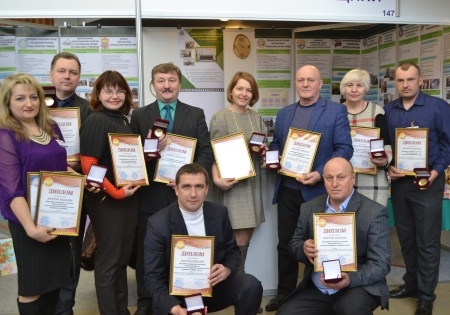 Золота медаль та Диплом І ступеня ДПТНЗ «Роменське ВПУ» у Дев`ятій Міжнародній виставці «Інноватика в сучасній освіті»
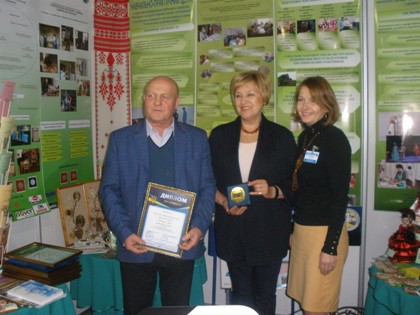 Золота медаль та Диплом І ступеня ДПТНЗ «Роменське ВПУ» у Дев`ятій Міжнародній виставці «Сучасні заклади освіти – 2018»
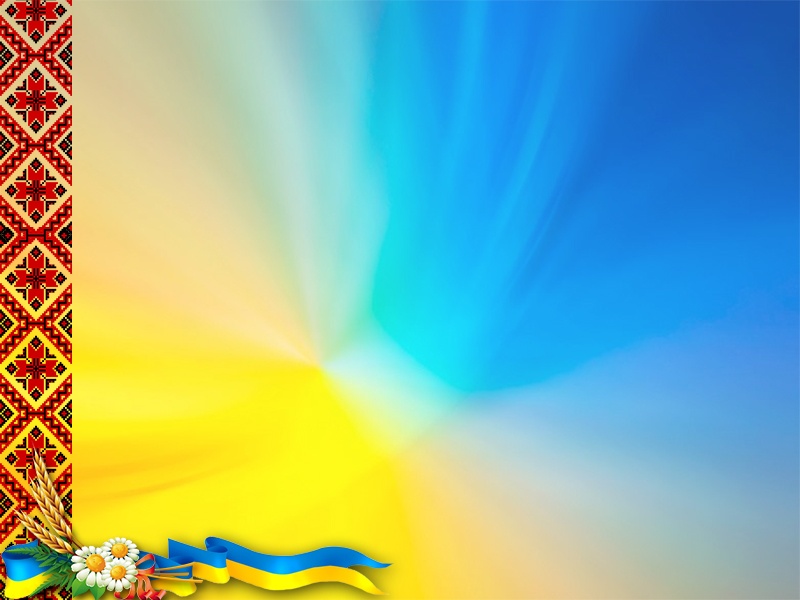 Підвищення  кваліфікації педагогічних працівників
Пройдено курси підвищення кваліфікації (16 педпрацівників):
викладачі загальноосвітніх дисциплін – 8 чол.;
Майстри виробничого навчання – 8 чол.

Атестовано – 12 чол.
підвищили категорію – 6 чол. (1 чол. отримав “вищу” категорію)
підтвердили – 6 чол.

Для викладання предметів у молодших спеціалістів курси пройшли 21 чол.
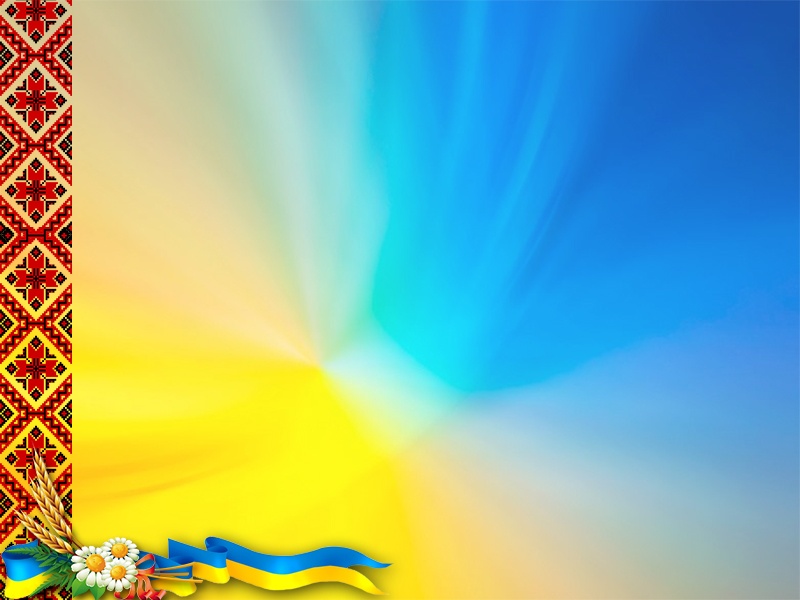 Навчально-виховна діяльність
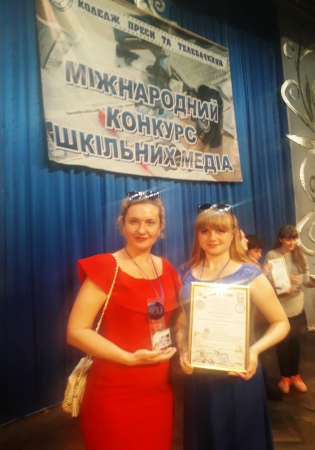 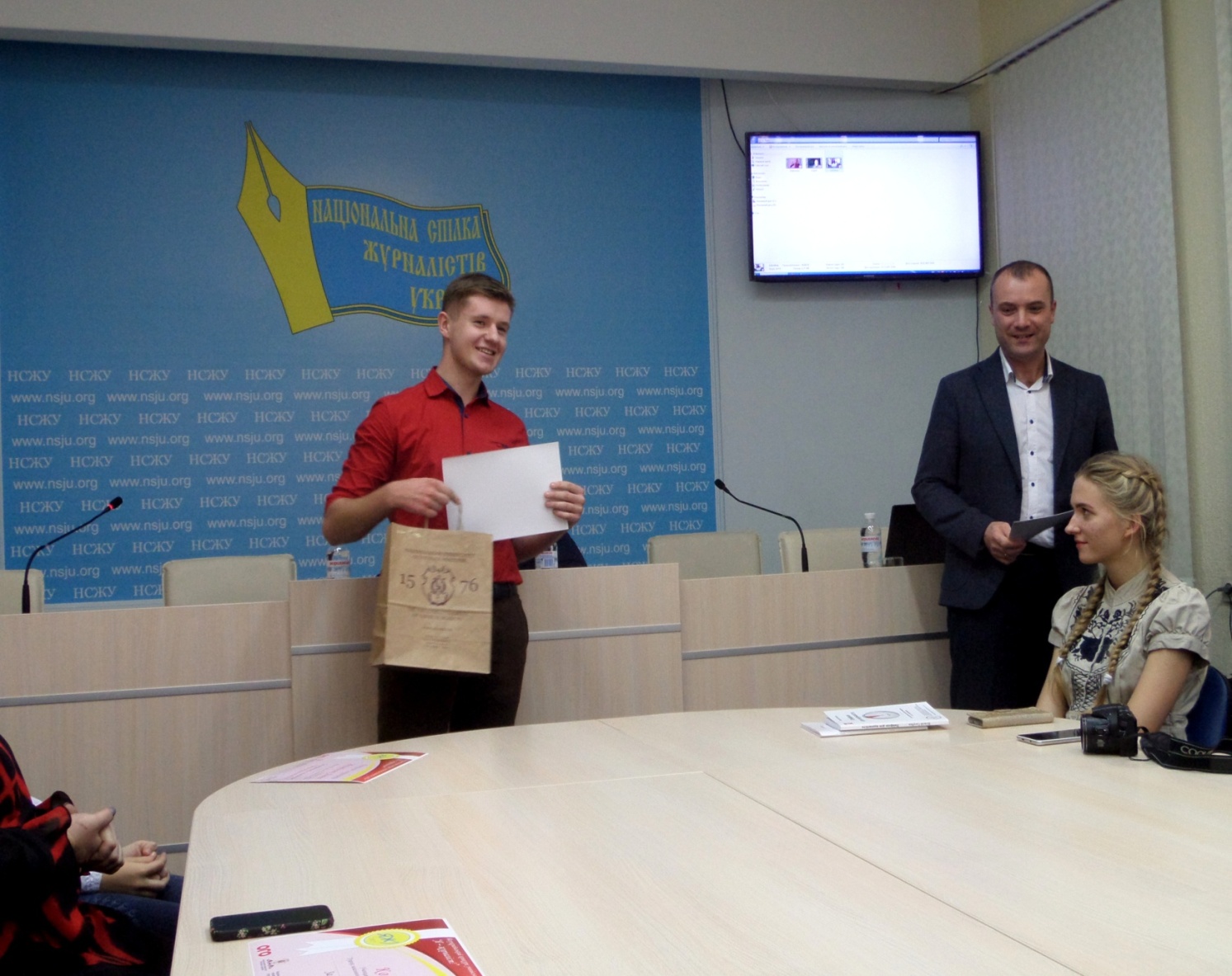 ХХІ Міжнародний конкурс
шкільних медіа

Перемога в номінації «Висвітлення міжнародної співпраці України в шкільних медіа»

Керівник гуртка - Рибкіна В.В.
Юнкор – Олексенко Галина (гр.ПП-3)
VIII Всеукраїнський конкурс
учнівських творчих робіт 
«Я - журналіст!

Диплом ІІІ ступеня у номінації «Стаття»

Керівник гуртка – Василенко Т.А. 
Юнкор – Овчаренко Руслан (гр.БС-4)
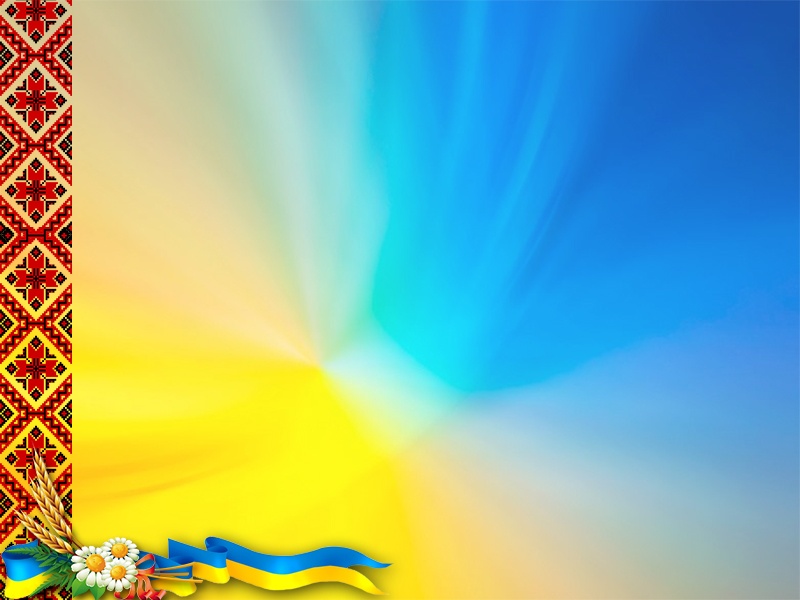 Навчально-виховна діяльність
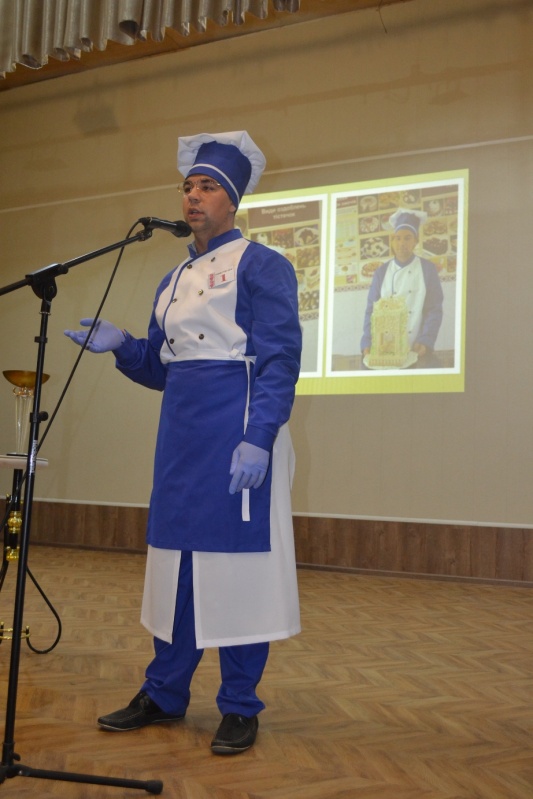 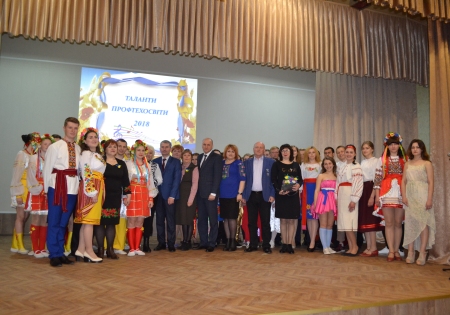 Заключний етап обласного фестивалю художньої самодіяльності «Таланти профтехосвіти»

Перемога у номінаціях:  
 вокал – Овчаренко Руслан;
 вокал – дует вокальний ансамбль “Мажор”; 
 авторський вірш – Овчаренко Руслан; 
 ведуча Стрижевська О., Жмака С.; 
 ансамбль хореографія сучасна.
Заключний етап конкурсу
 «Учень року»

Перемога в номінації «Професіонал»

Учень училища – Ніколаєв Євген
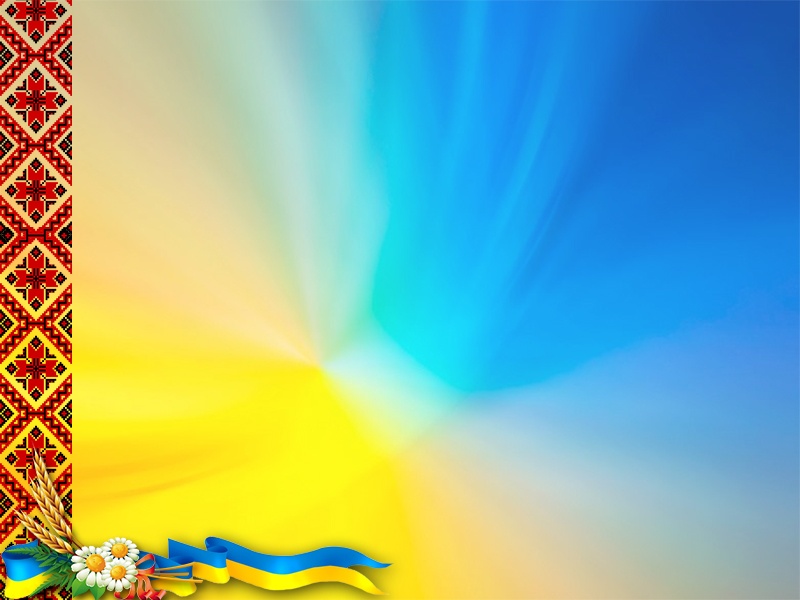 Навчально-виховна діяльність
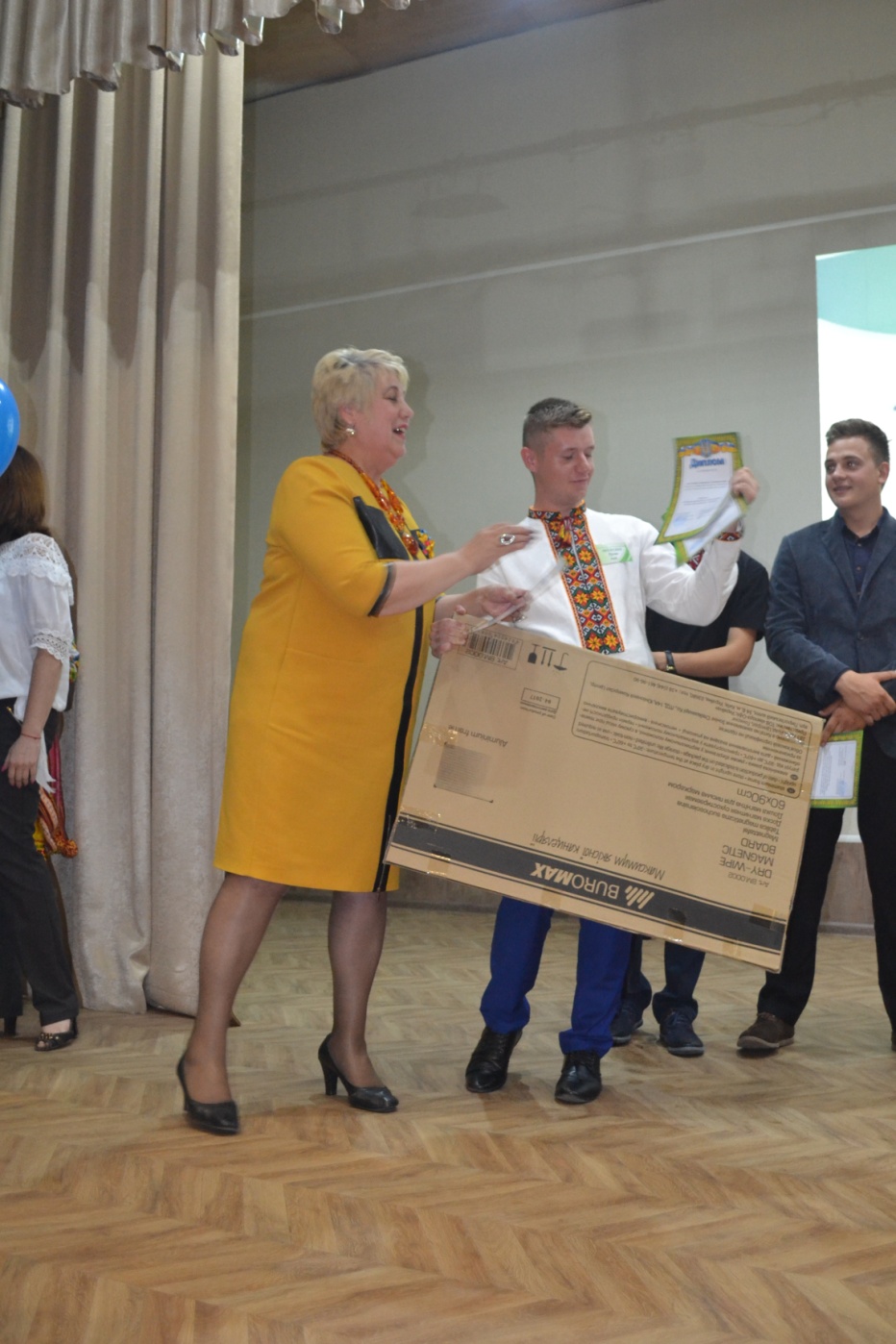 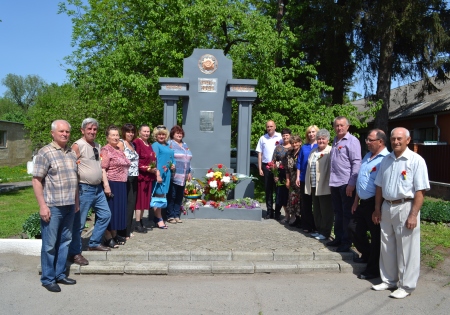 Обласний конкурс
“Герої сучасності серед нас”

Диплом переможця отримала рада учнівського самоврядування
Обласний конкурс волонтерських загонів “Ветеран живе поруч”

І місце
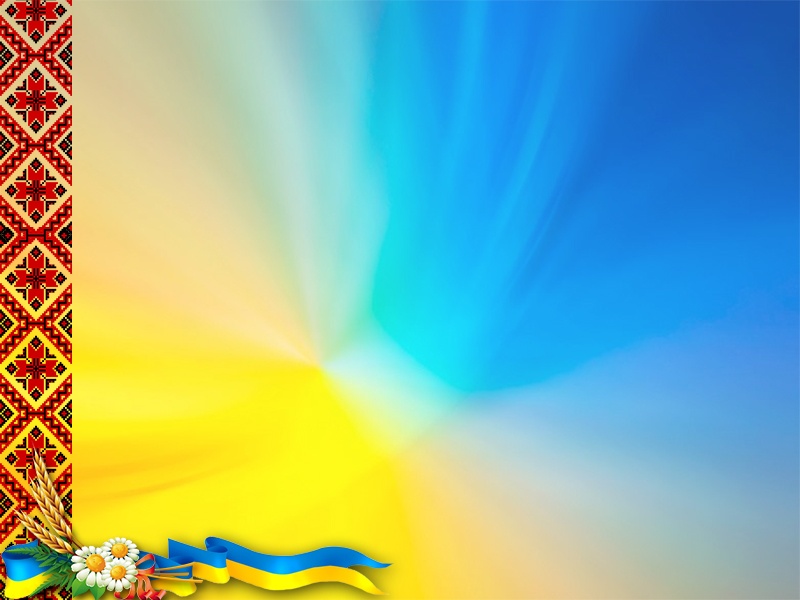 Навчально-виховна діяльність
Спортивні досягнення
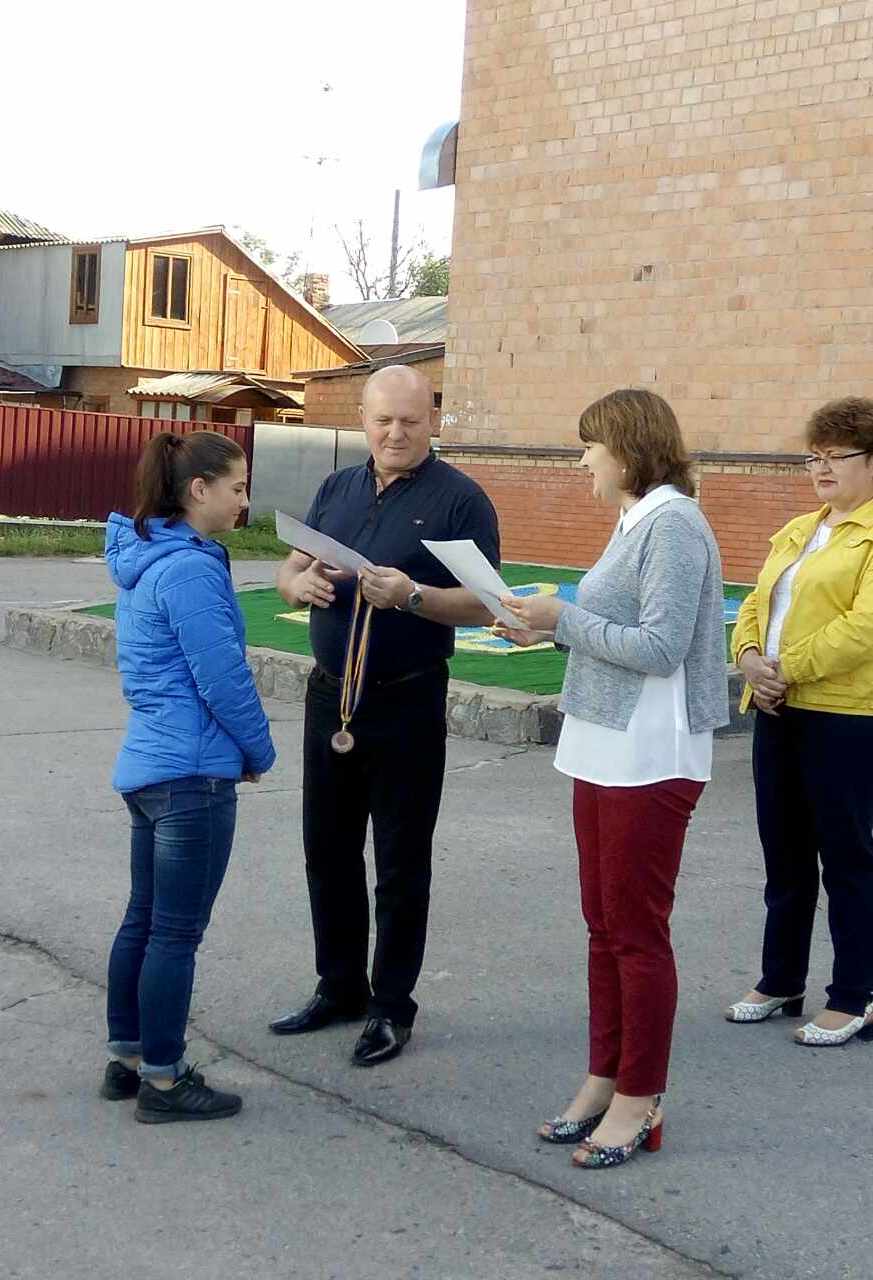 Стетюха Альона

І місце у змаганнях з легкої атлетики за програмою ХХХІІ обласної спартакіади серед учнів ПТНЗ із метання спису.

ІІІ місце зі штовхання ядра.
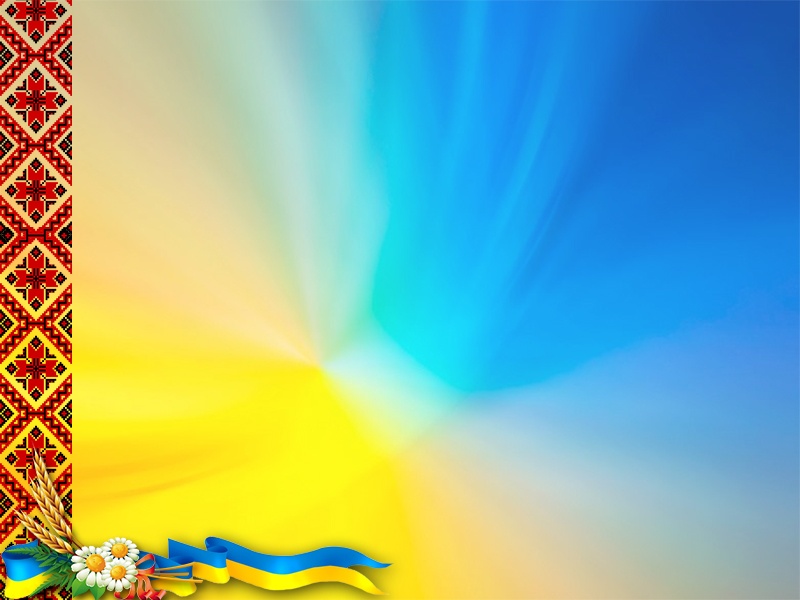 Профорієнтаційна робота починається з учнів молодших  класів
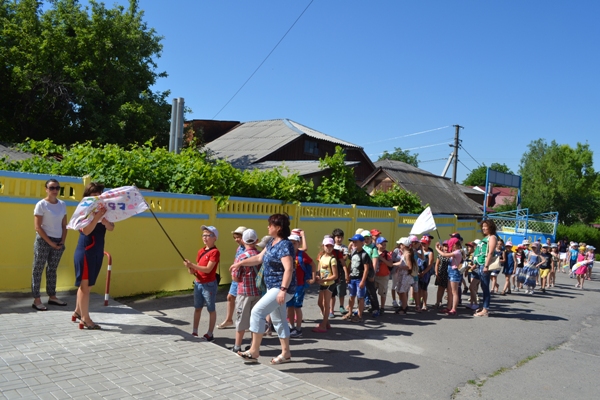 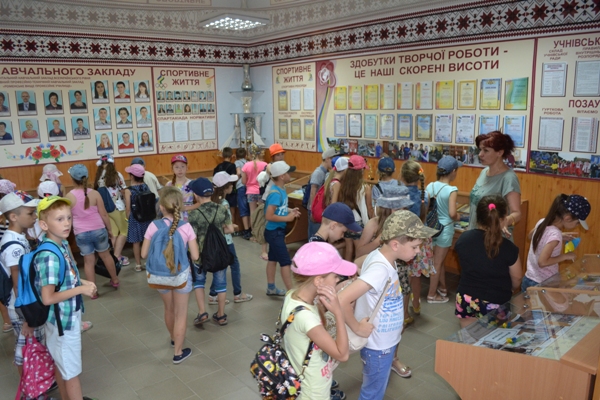 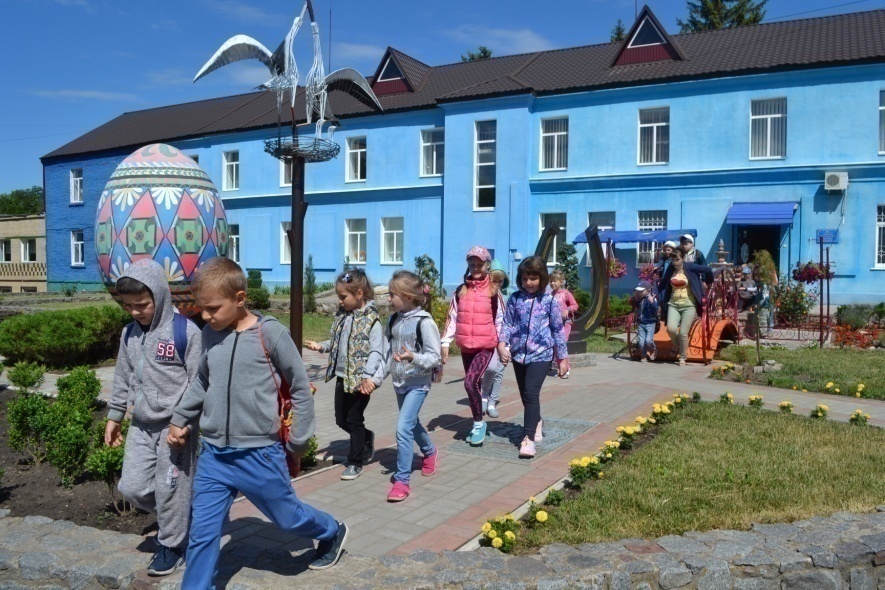 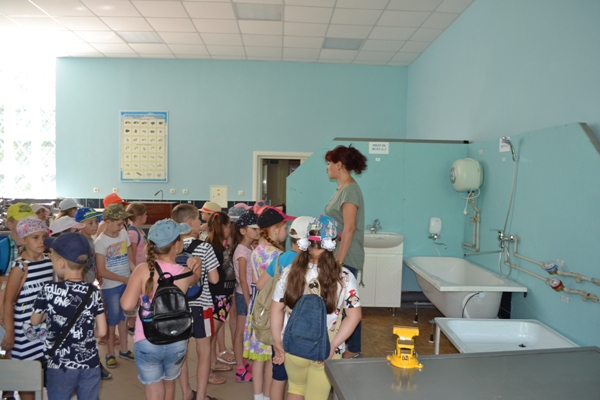 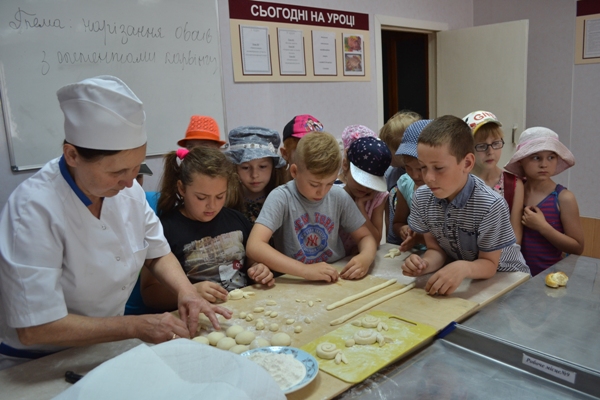 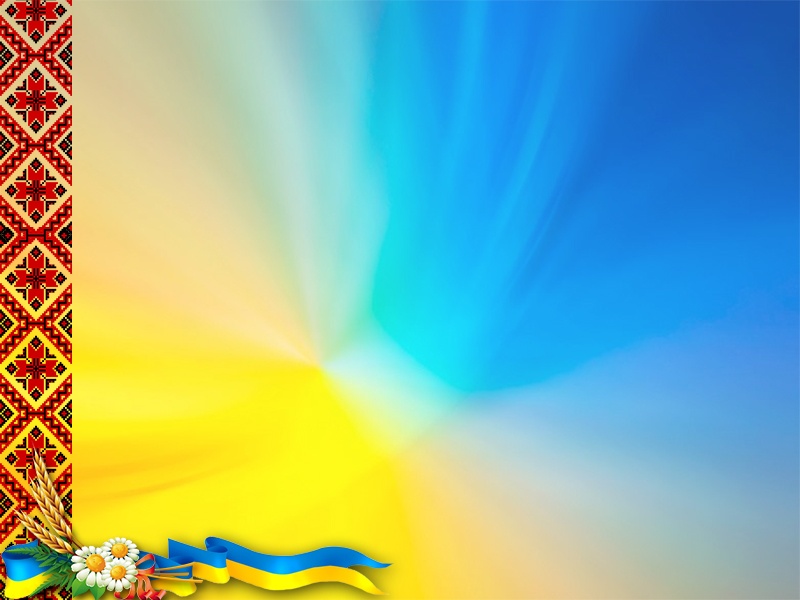 Зміцнення матеріально-технічної бази
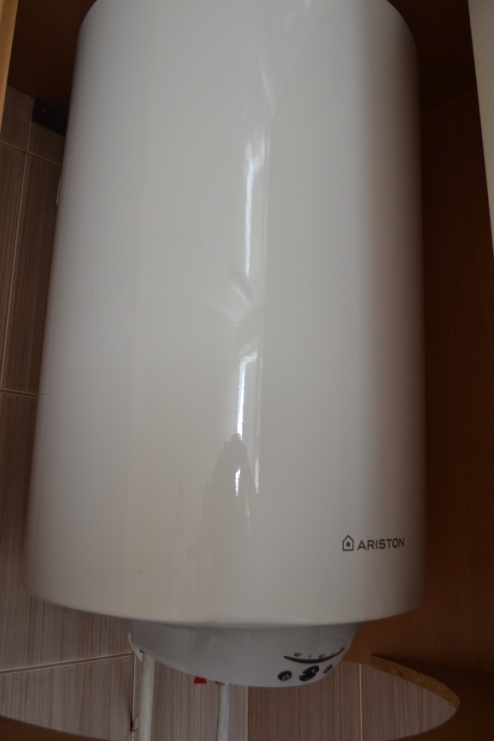 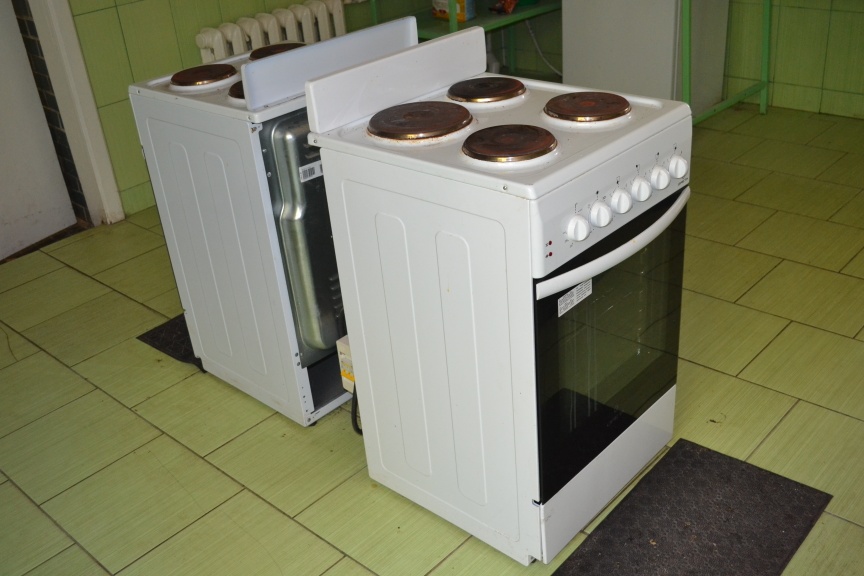 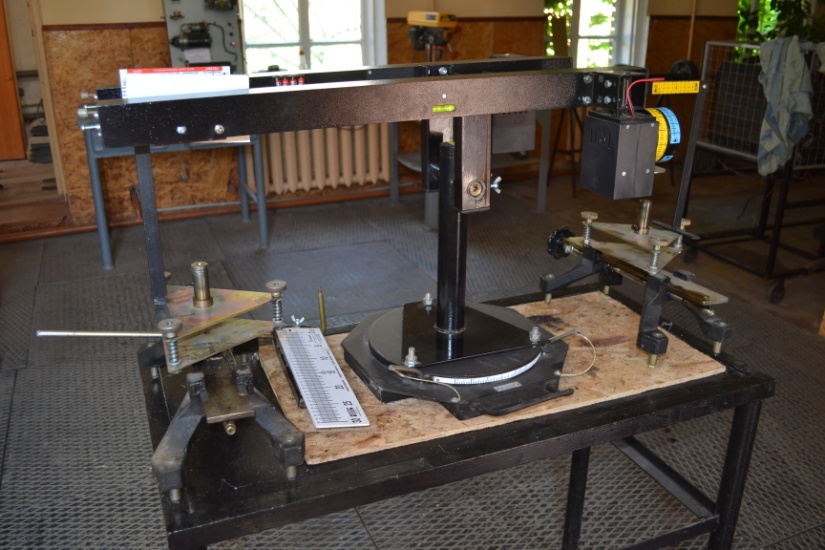 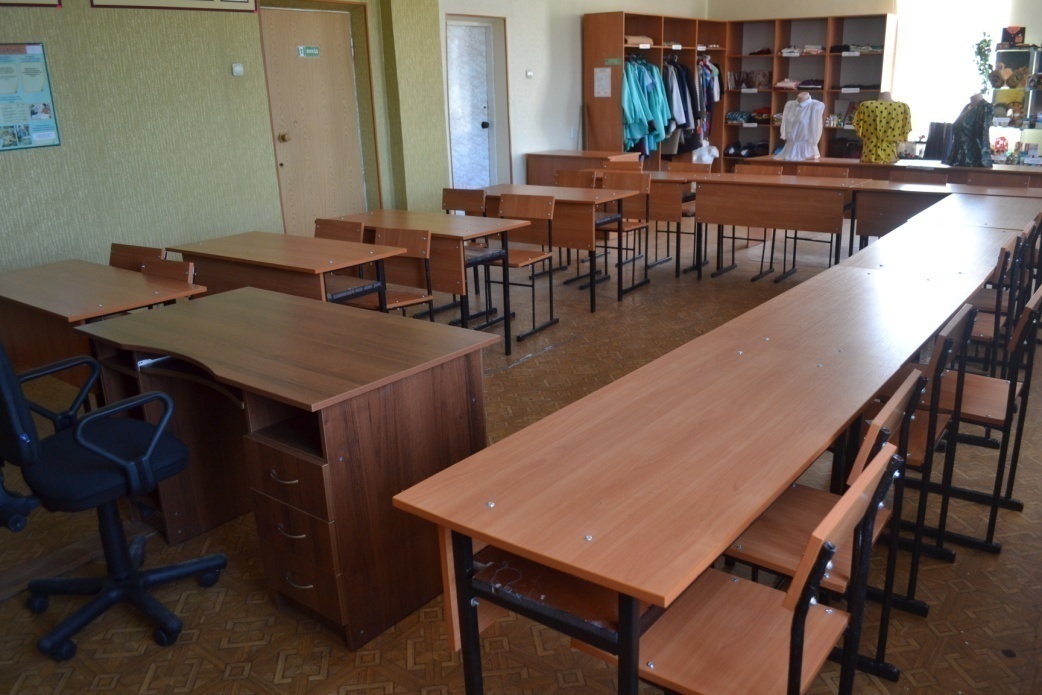 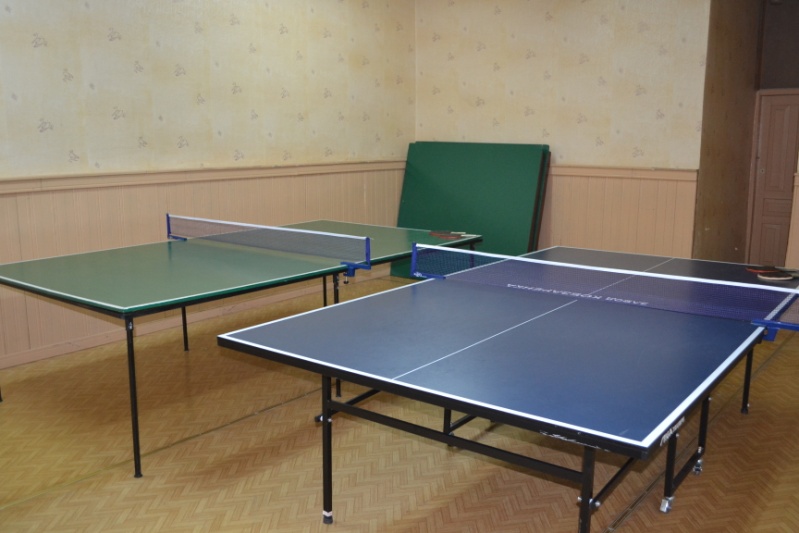 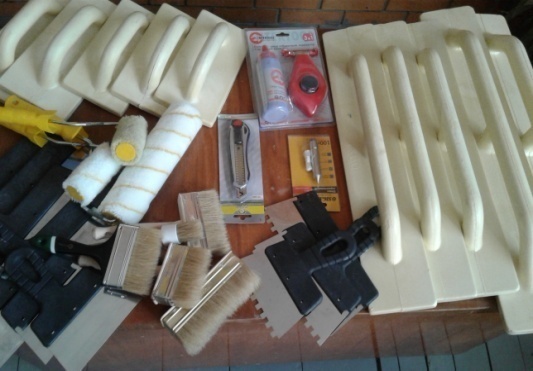 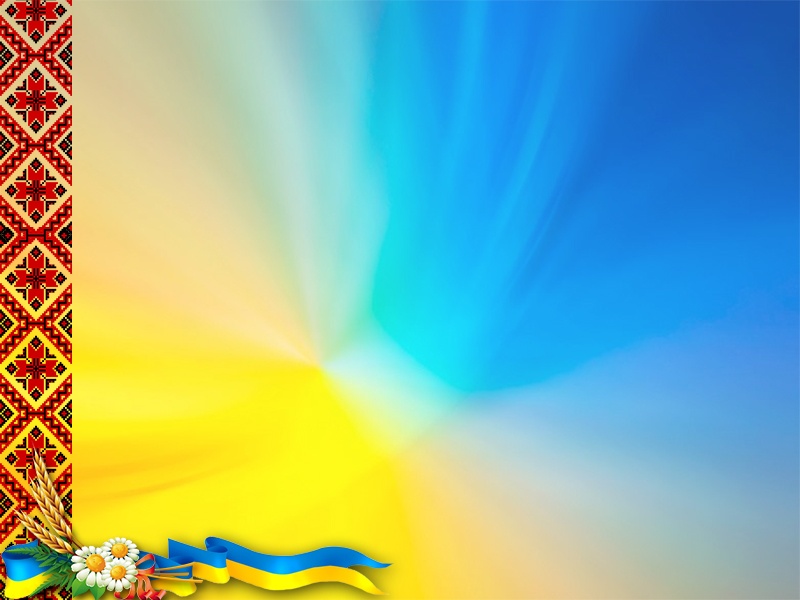 Зміцнення матеріально-технічної бази
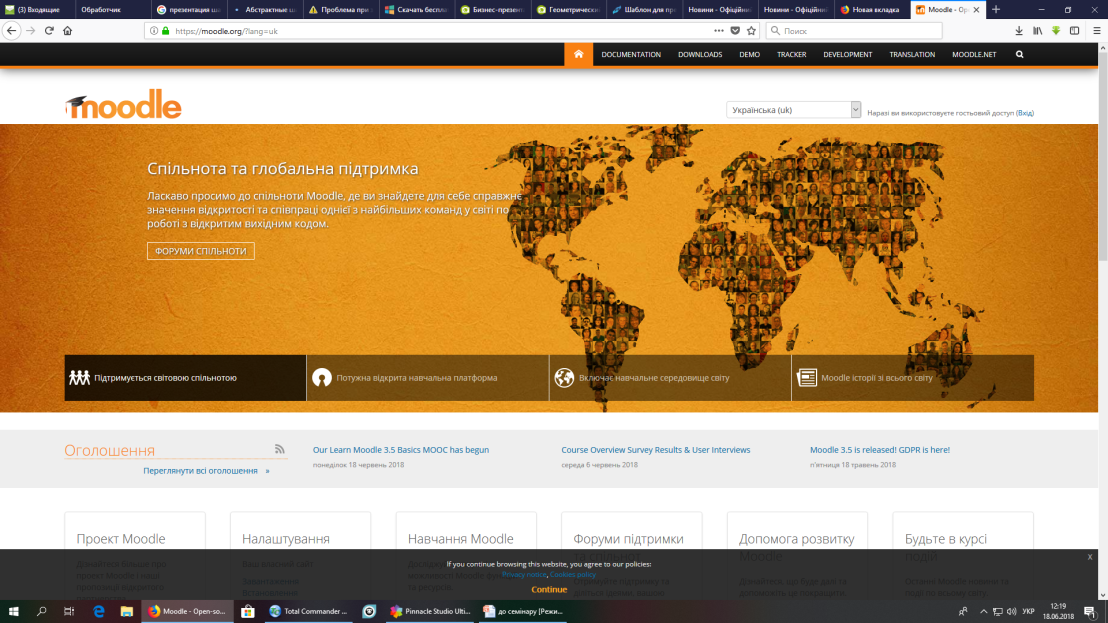 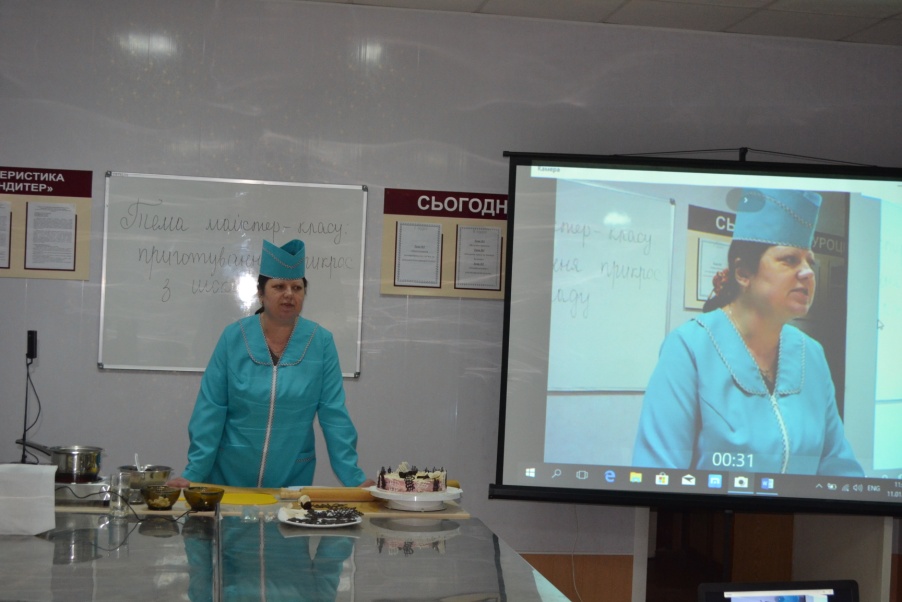 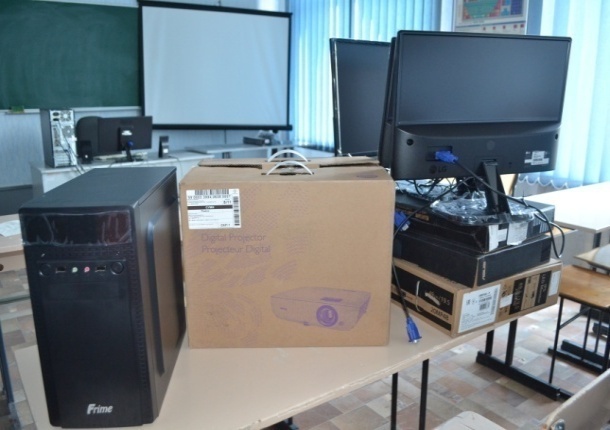 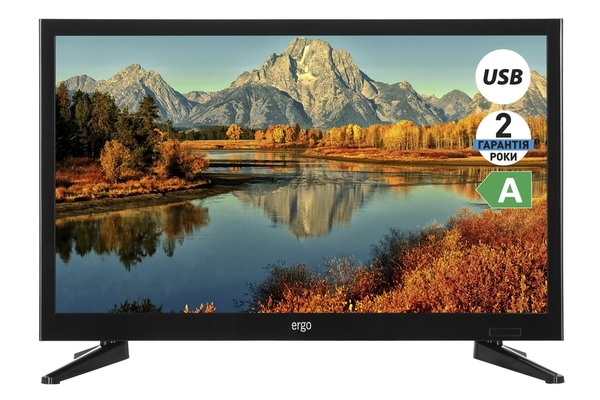 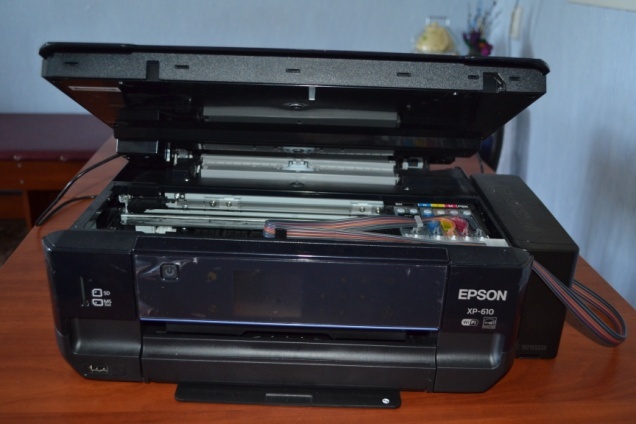 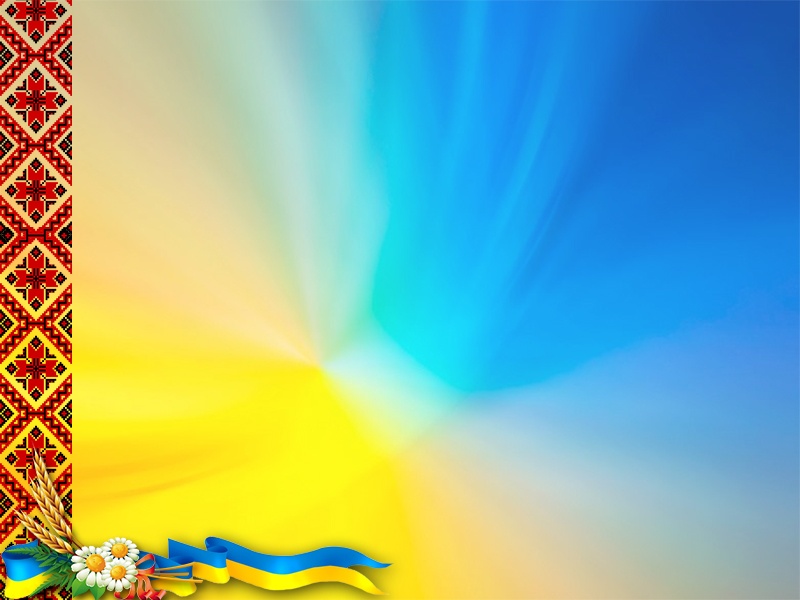 Зміцнення матеріально-технічної бази
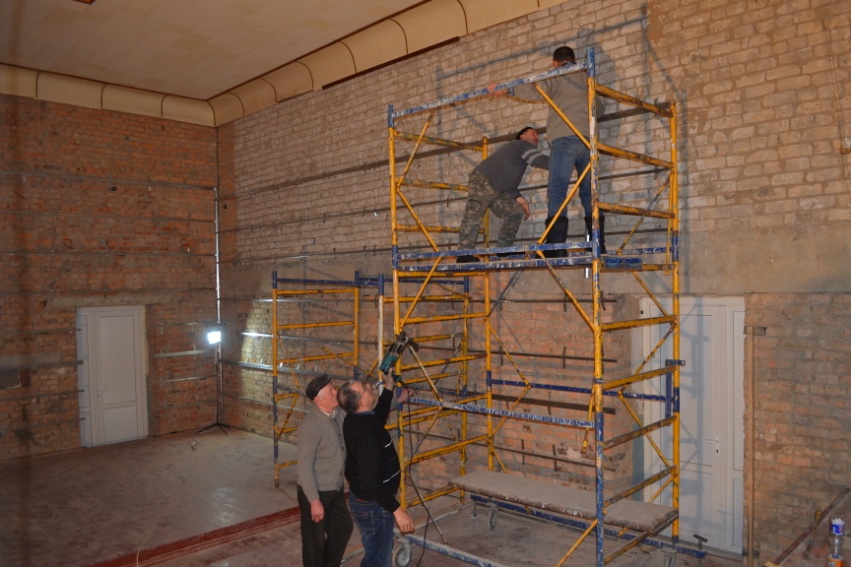 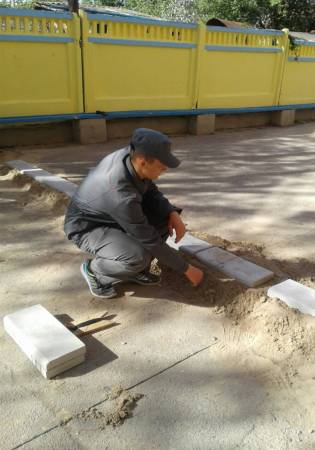 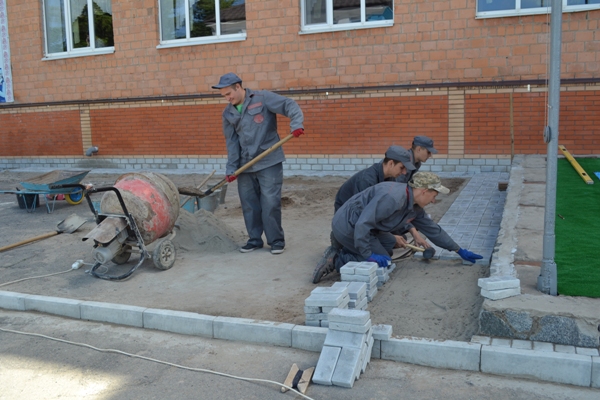 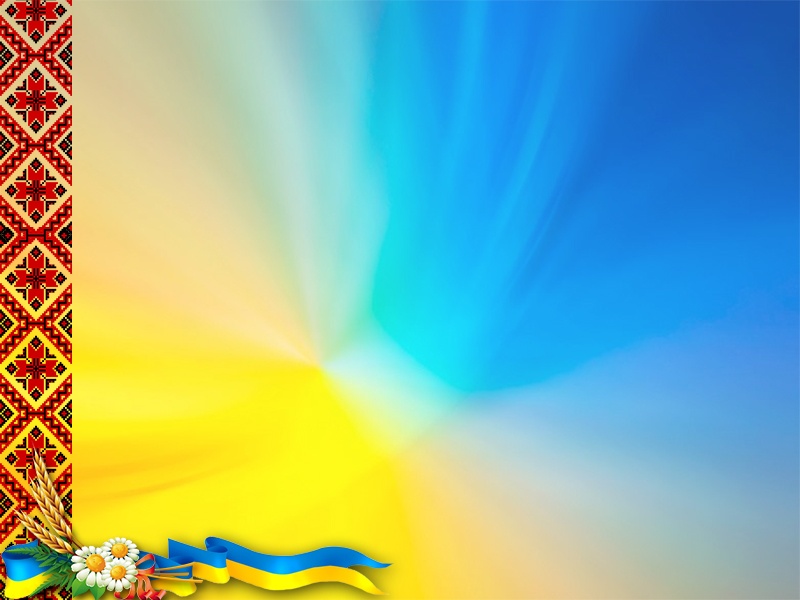 Зміцнення матеріально-технічної бази
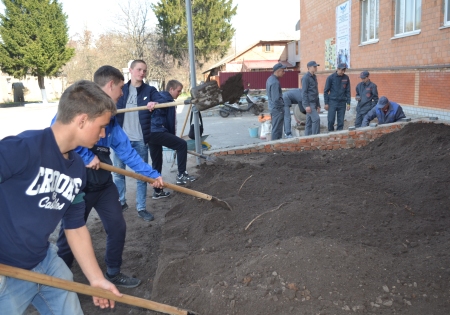 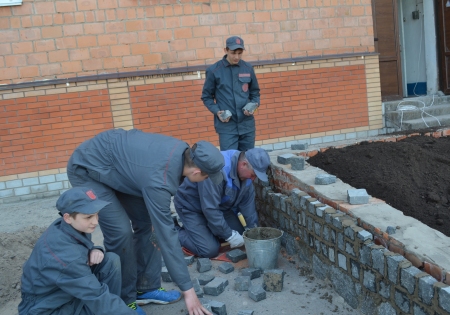 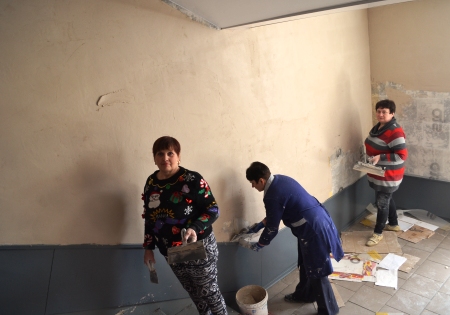 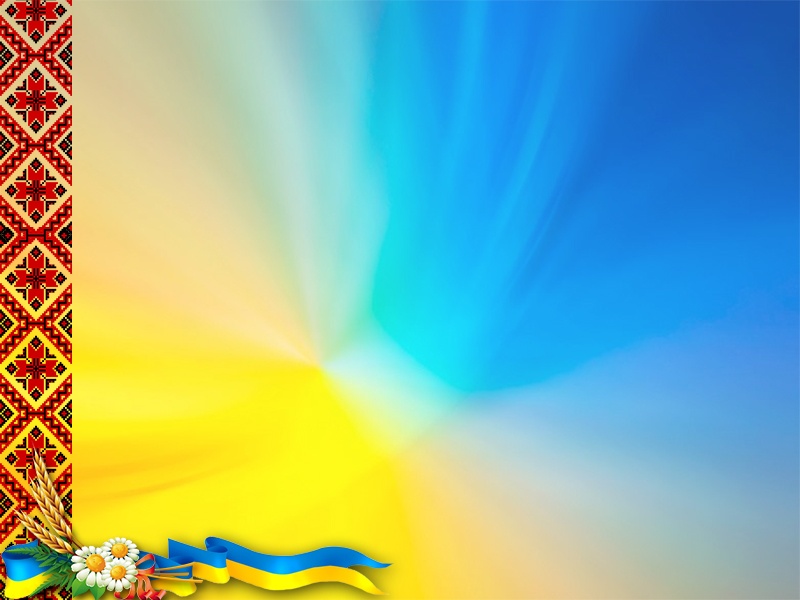 Впровадження  сучасного обладнання та вивчення передових технологій
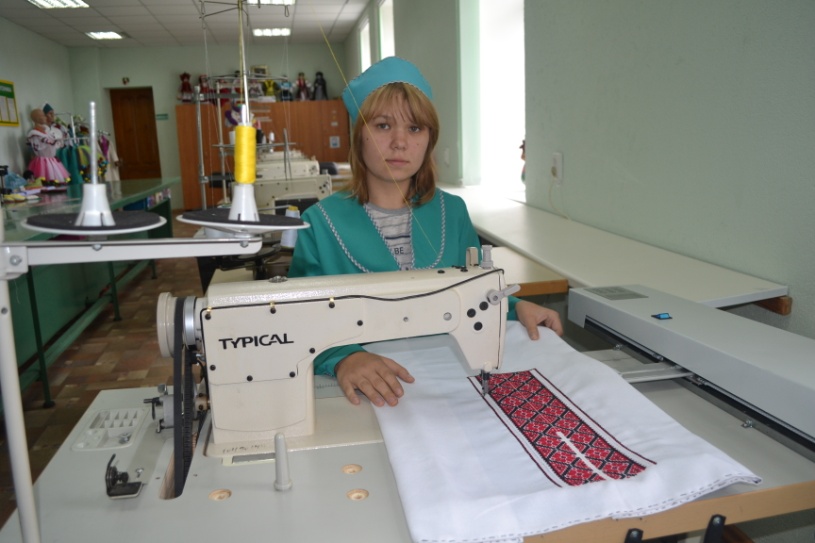 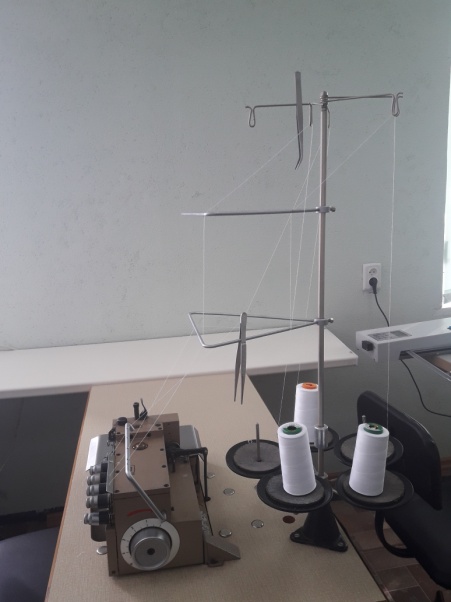 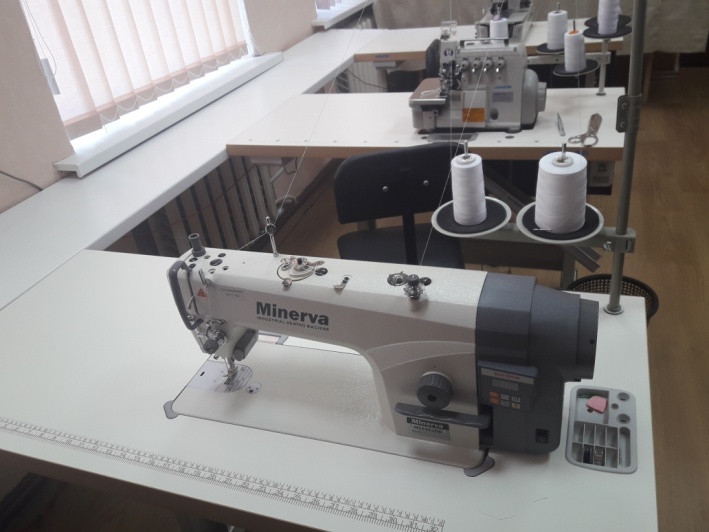 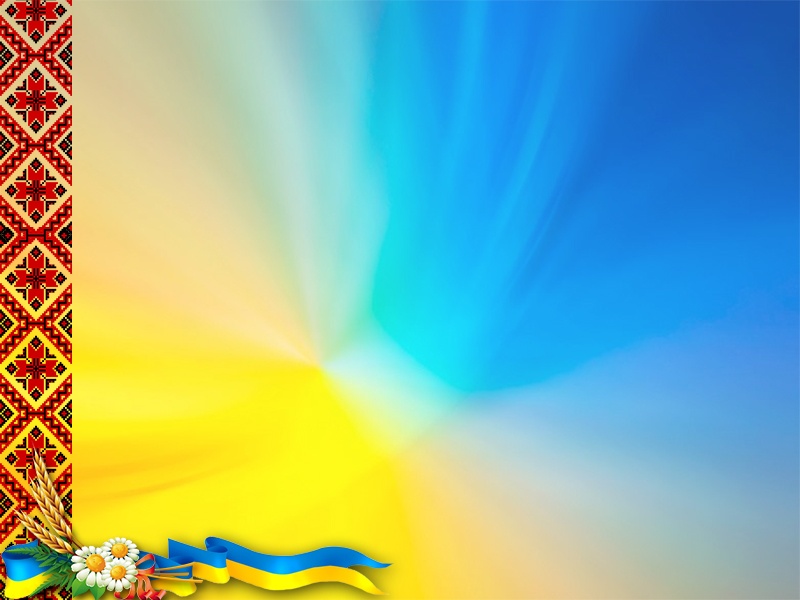 Впровадження  сучасного обладнання та вивчення передових технологій
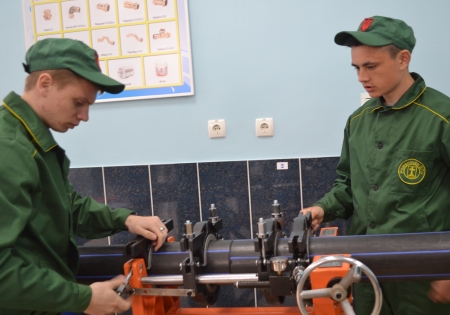 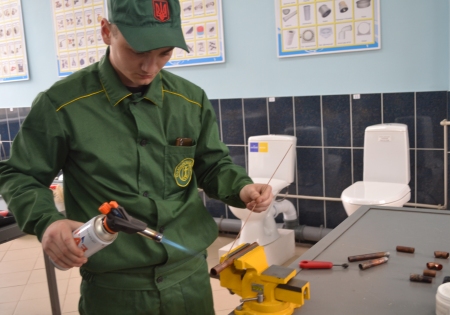 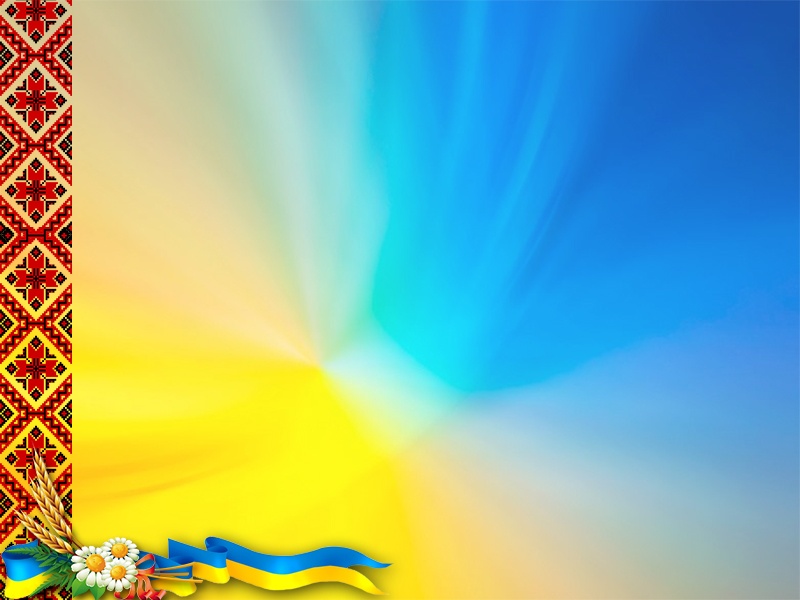 Створення сприятливих умов 
для навчально-виховного процесу
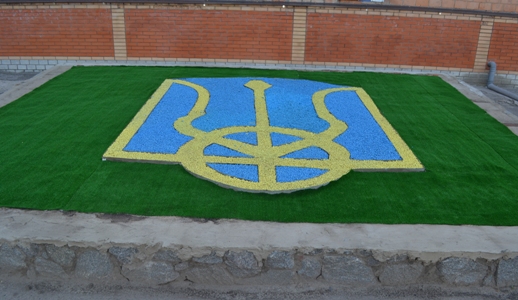 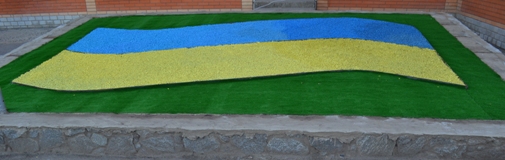 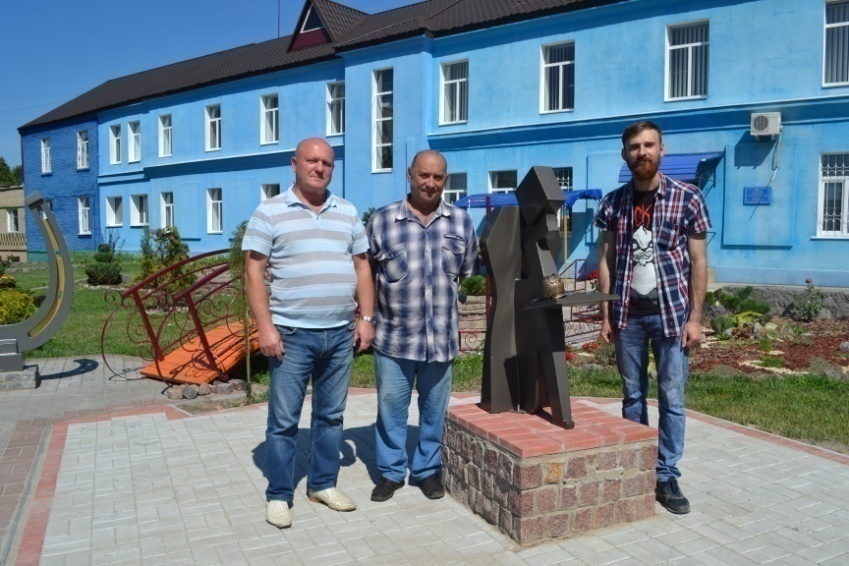 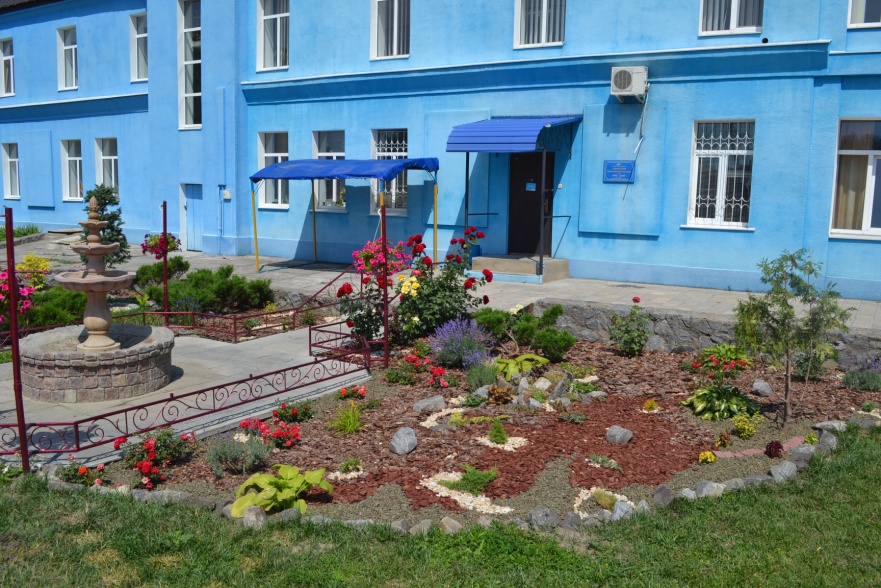 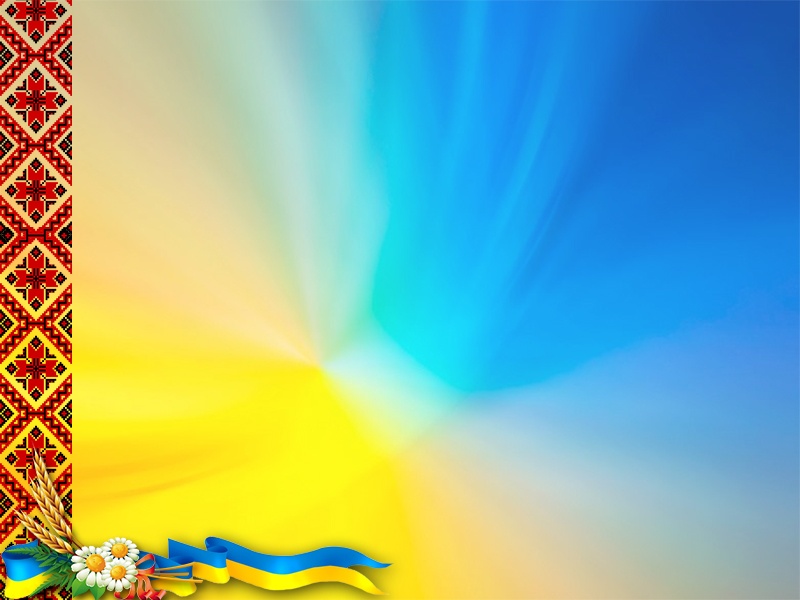 Фінансово-господарська діяльність
За період 2017-2018  н.р. у ДПТНЗ “Роменське ВПУ” було закуплено основних засобів та інших необоротних активів на суму 432231 грн.
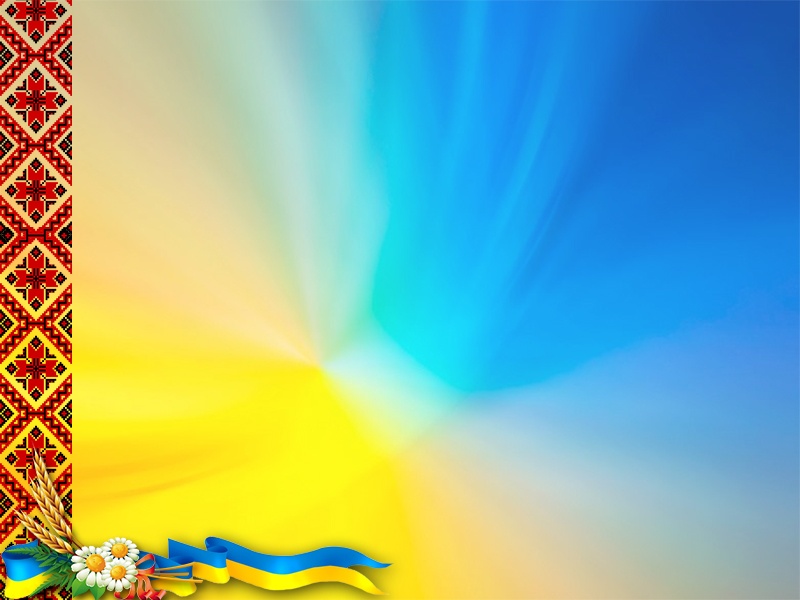 Експериментальний  навчальний заклад всеукраїнського рівняДержавний професійно-технічний навчальний заклад «Роменське вище професійне училище»
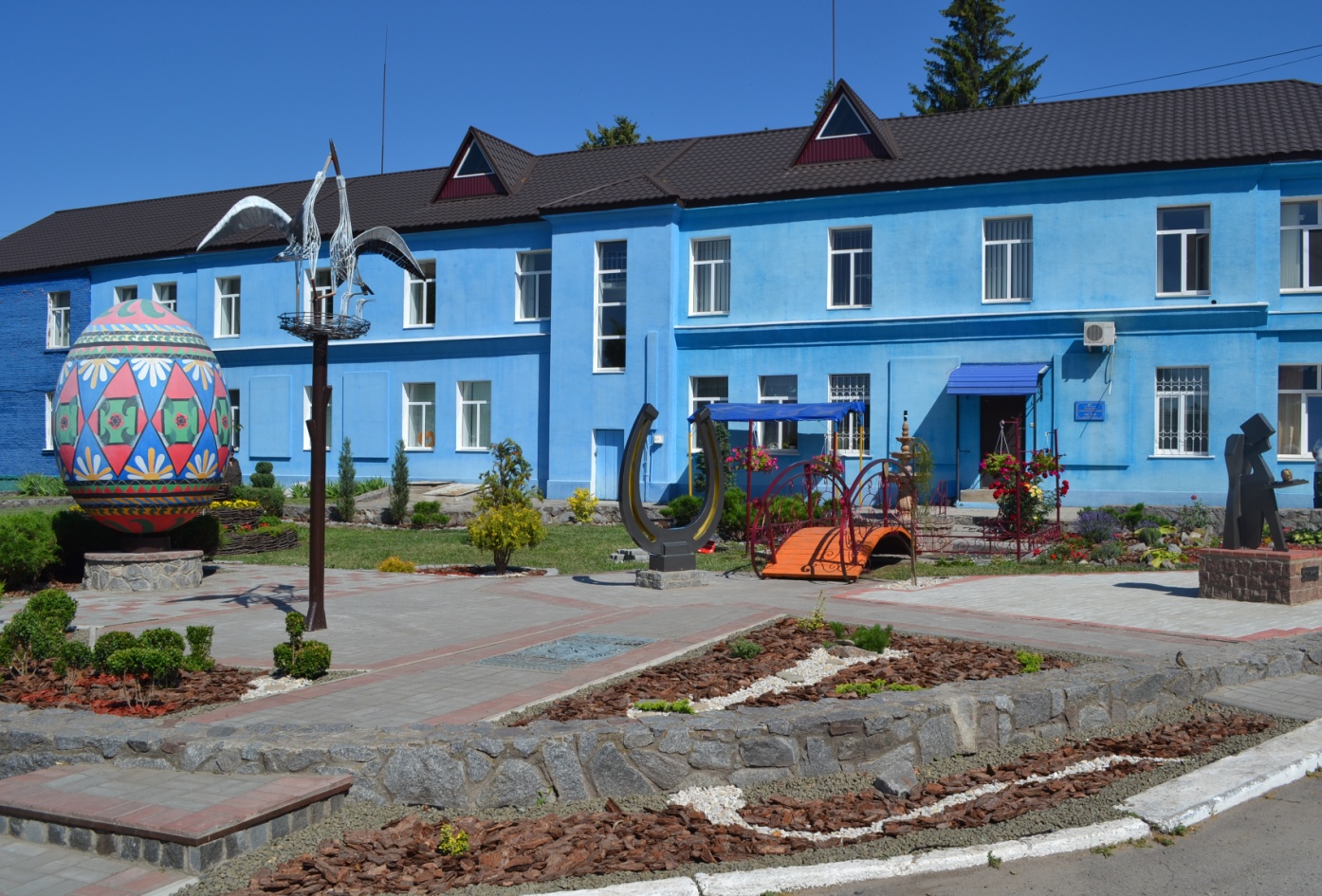 Дякую за увагу!